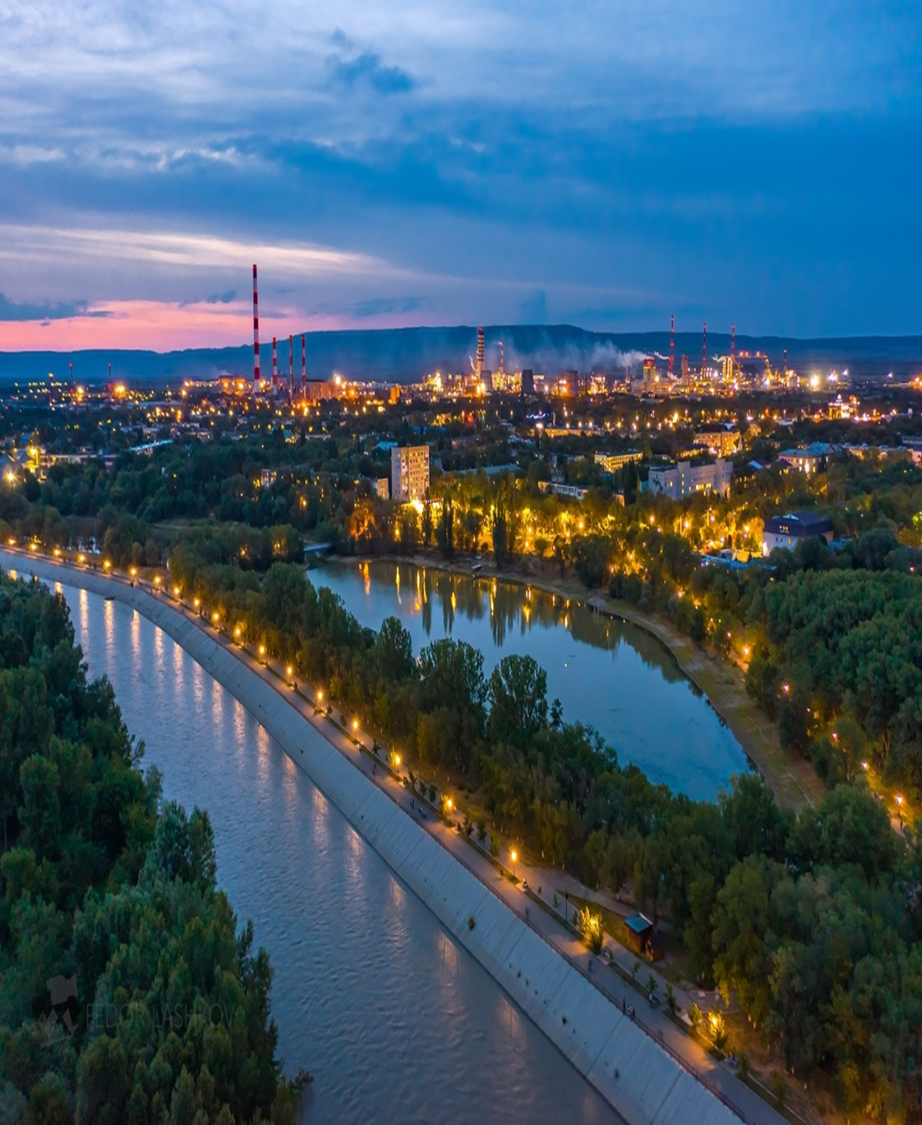 Администрация города Невинномысска
Финансовое управление администрации 
города Невинномысска
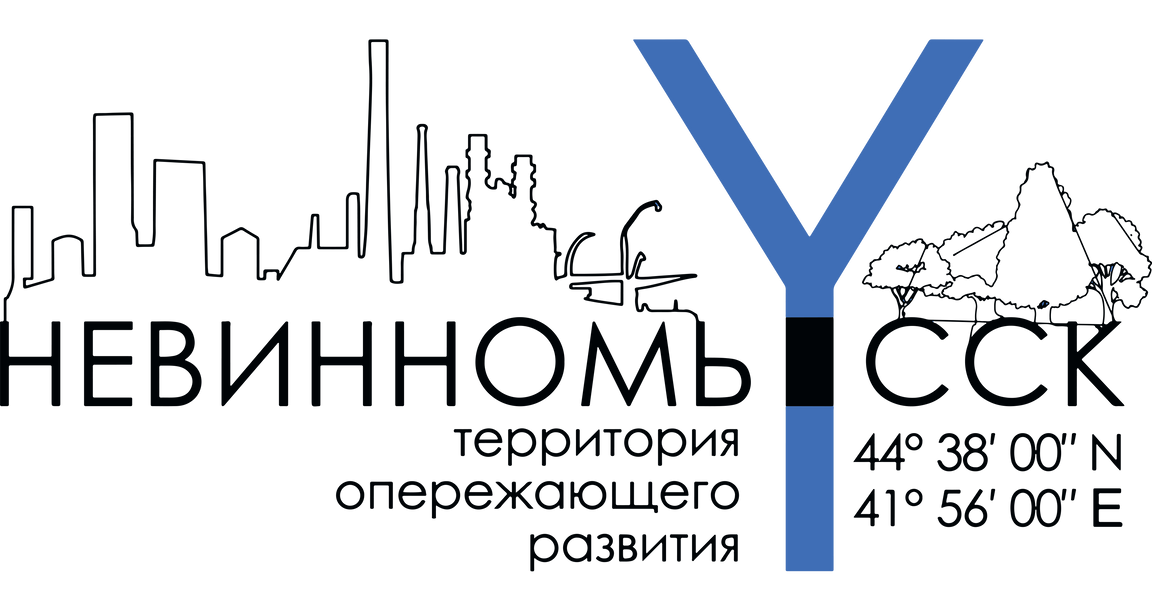 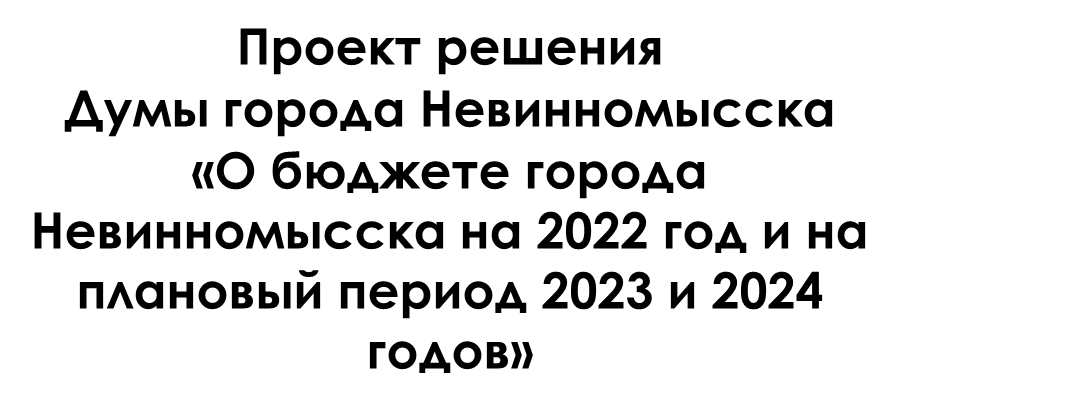 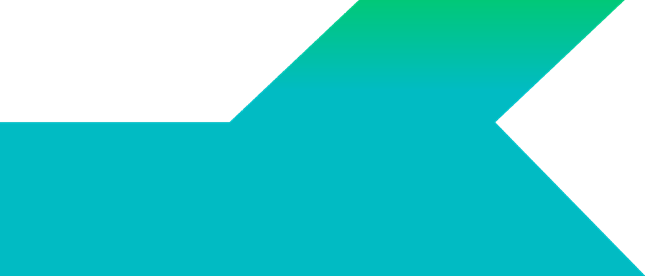 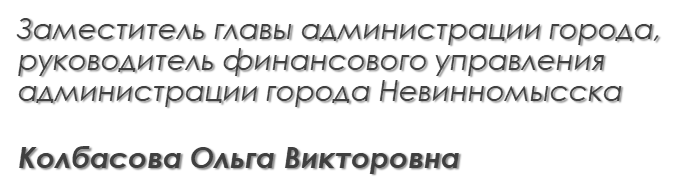 2022
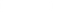 2024
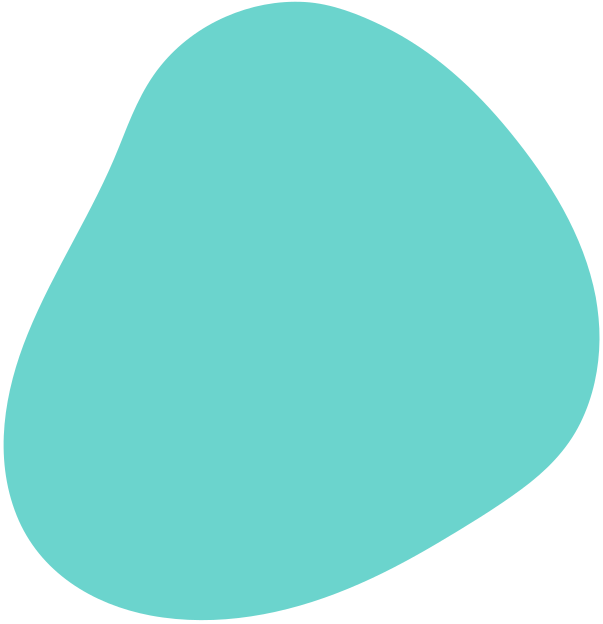 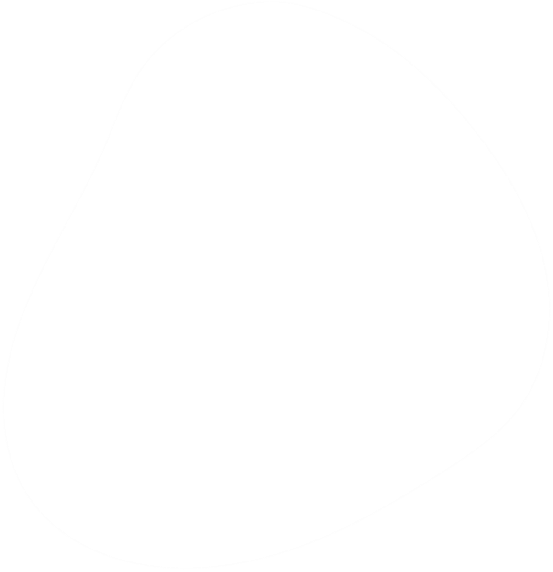 НЕВИННОМЫССК
В ЦИФРАХ
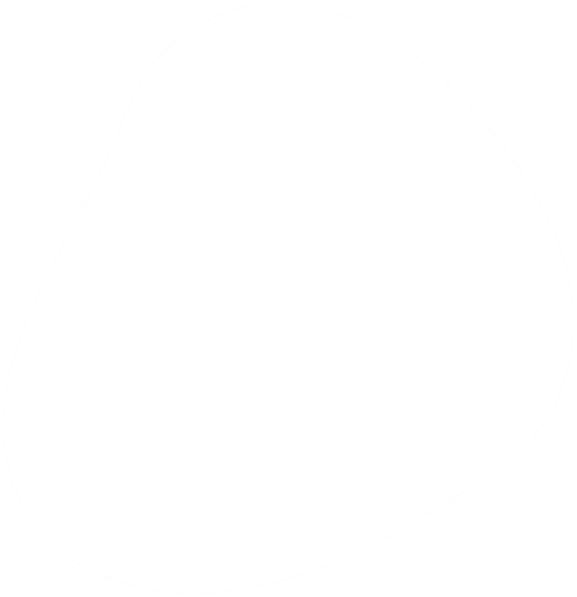 НЕВИННОМЫССК В ЦИФРАХ
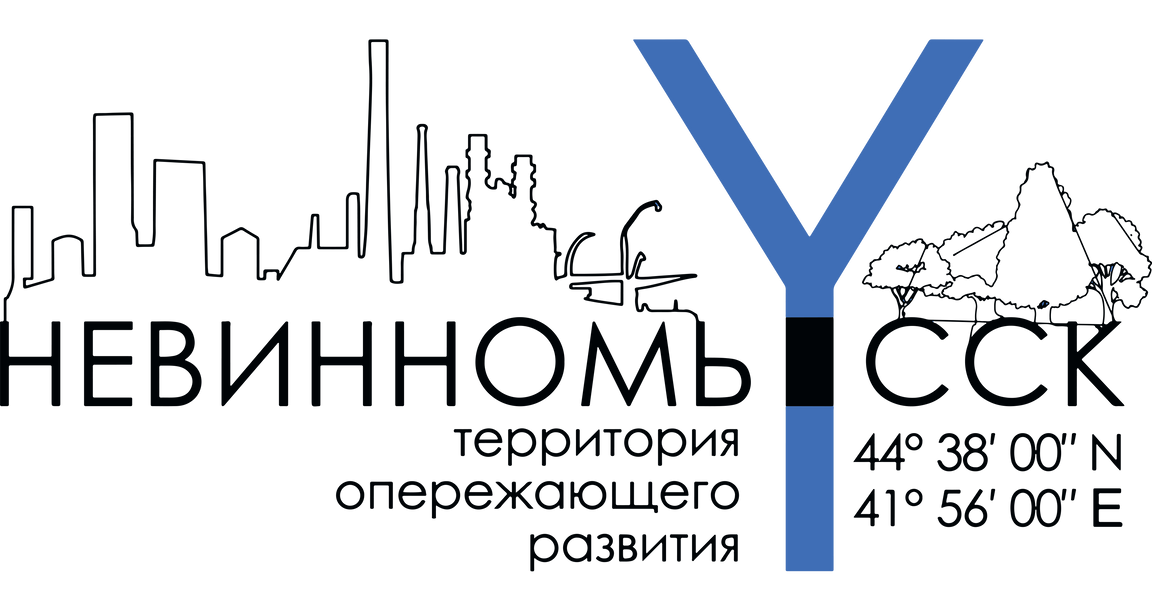 Доходы бюджета города
4.122
3.879
3.536
3.562
3.492
3.285
953
+81
1.140
2.829
-24
+163
1.035
1.116
1.136
1.161
+233
МЛРД. РУБ
883
2.739
2.527
3.169
2.376
2.400
2.006
2.124
2018
2019
2020
2021
2022
2023
2024
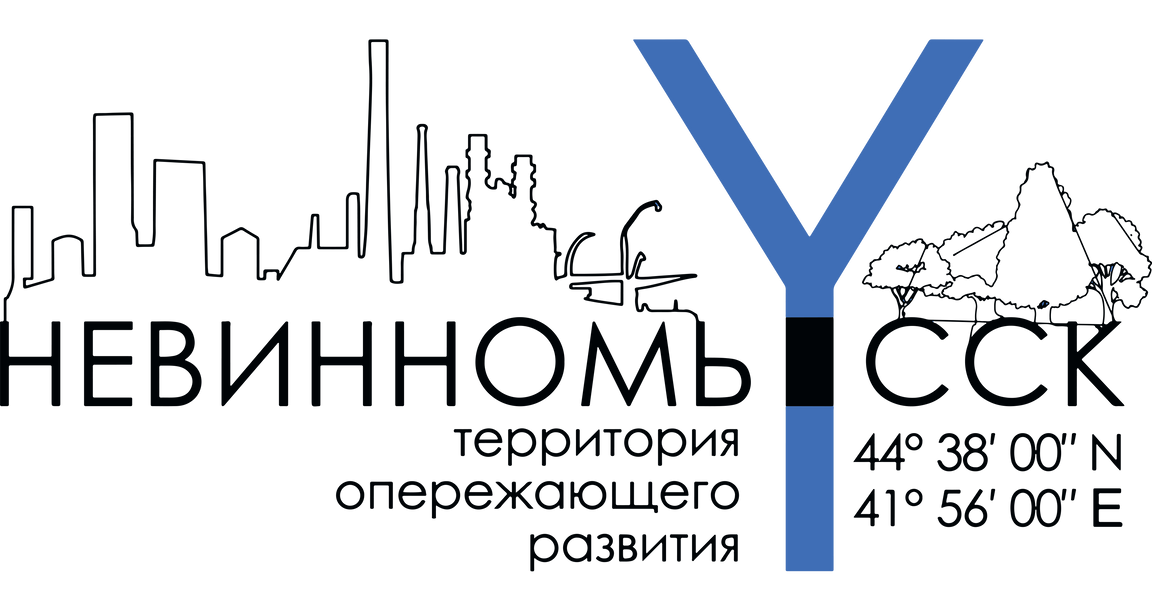 НЕВИННОМЫССК В ЦИФРАХ
Собственные доходы
неналоговые
доходы
17%
189 млн. руб.
603 млн. руб.
54% НДФЛ
83%
927 млн. руб.
189 млн. руб.
16,9%
 ЗЕМЕЛЬНЫЙ НАЛОГ
налоговые
доходы
НЕВИННОМЫССК В ЦИФРАХ
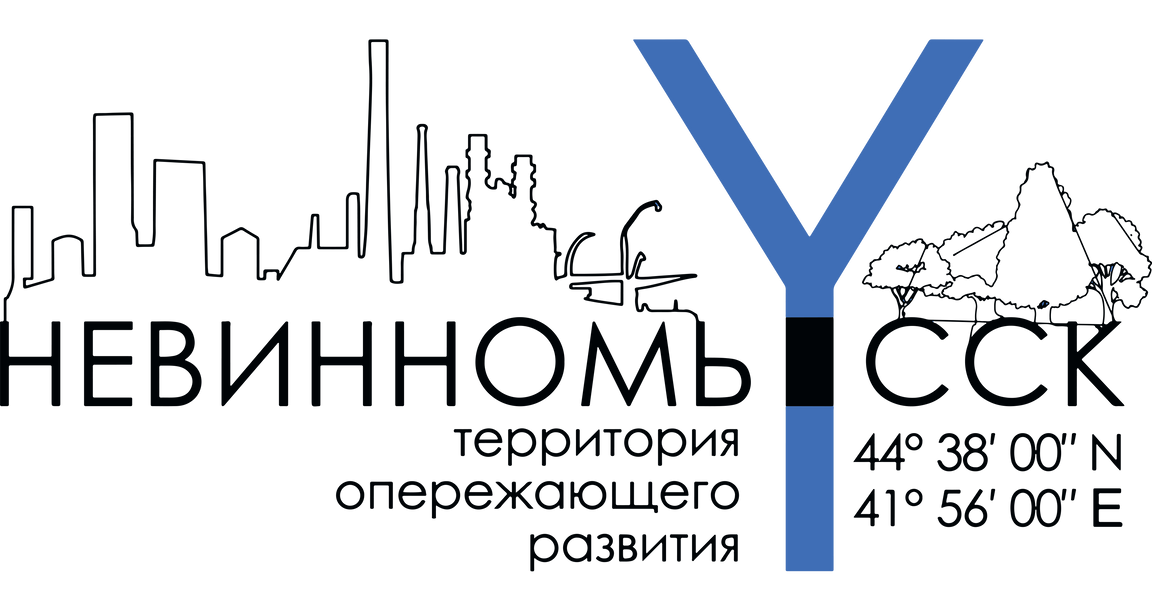 Расходы бюджета города
+107
4.356
4.039
+1.152
3.595
3.578
3.488
3.274
1.048
2.443
1.183
-444
1.052
-761
1.223
1.178
1.150
923
МЛРД. РУБ
3.308
2.436
2.856
2.372
1.520
2.400
2.124
2018
2019
2020
2021
2022
2023
2024
НЕВИННОМЫССК В ЦИФРАХ
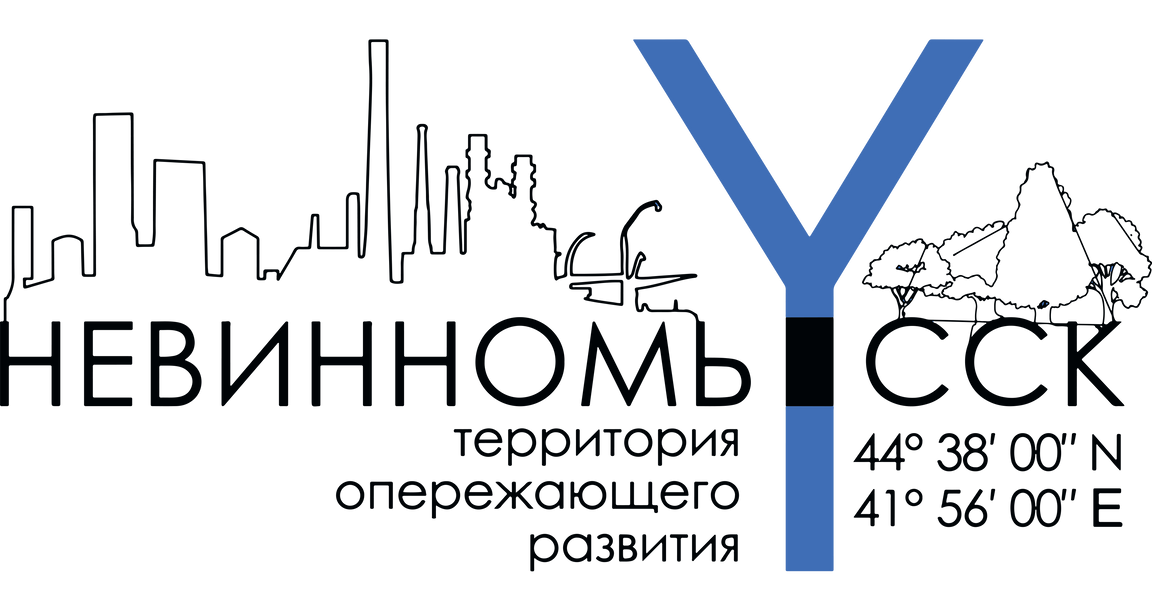 Повышение оплаты труда работников
бюджетной сферы
МЛН. РУБ.
ЦЕЛЕВЫЕ КАТЕГОРИИ, руб.
9,5
2021
2022-2024
Среднемесячный
доход
от трудовой
деятельности
26250,6
28758
21,5
МРОТ, руб.
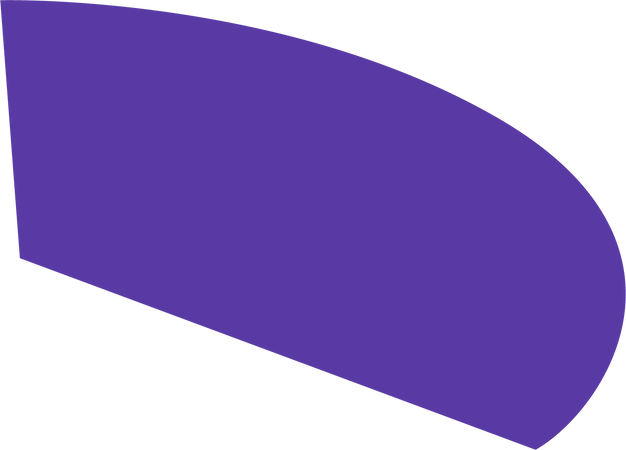 12732
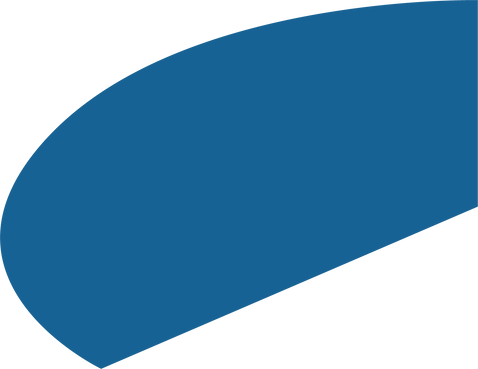 13617
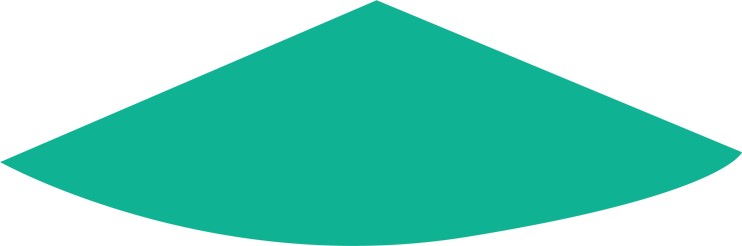 ПРОЧИЙ ПЕРСОНАЛ
с 1 октября 2021 года 3,6%
9,7
НЕВИННОМЫССК В ЦИФРАХ
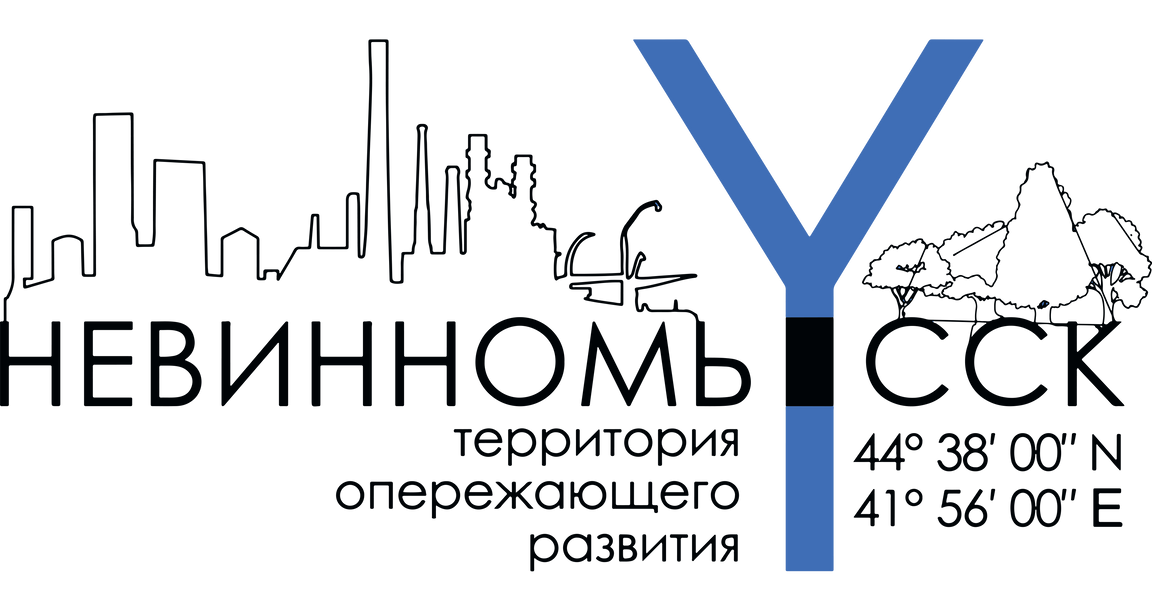 Функциональная структура расходов
Общегосударственные вопросы



Национальная безопасность 
и правоохранительная деятельность



Национальная экономика



Жилищно-коммунальное 
хозяйство



Образование



Культура, кинематография



Социальная политика



Физическая культура
 и спорт

Обслуживание муниципального 
долга
212,6
221,4
-4,0%
20,4
20,0
+2,0%
861,4
332,9
-61,4%
285,1
289,9
-1,7%
2021
(оценка)
2022
(проект)
3595,4
1540,0
1545,0
4039,5
+0,3%
7
89,1
65,0
-27,0%
1047,4
955,6
+9,6%
58,7
55,9
+5,0%
6,2
28,3
+в 3,6 раза
НЕВИННОМЫССК В ЦИФРАХ
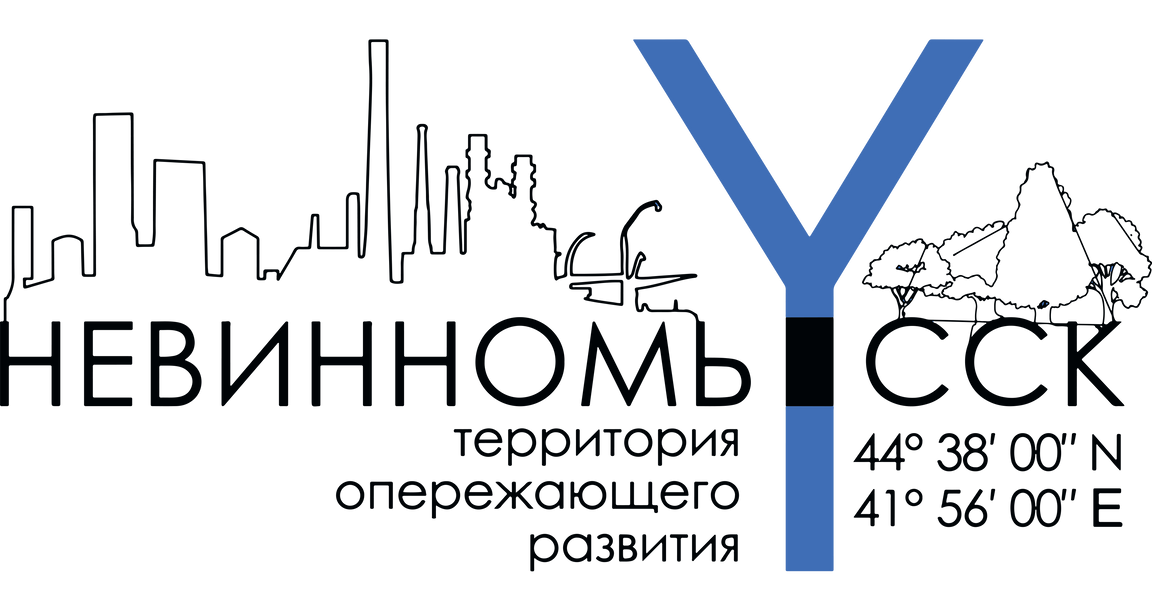 НАЦИОНАЛЬНЫЕ ПРОЕКТЫ В 2022 ГОДУ
НА СУММУ 556,2 МЛН.РУБ
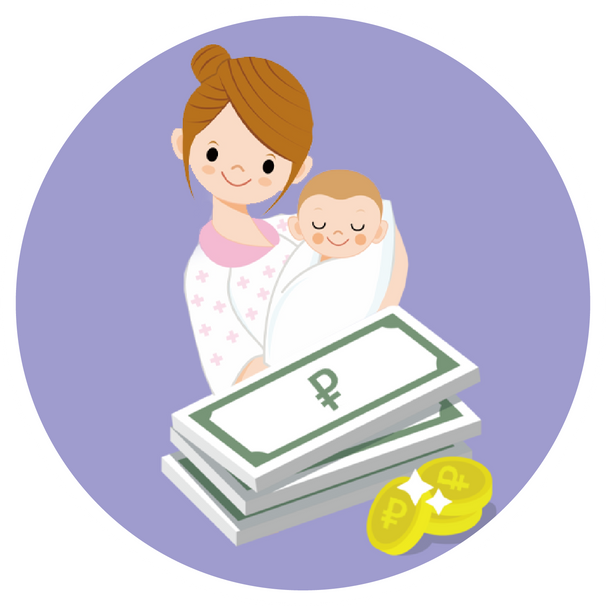 128,4
ПРОЕКТ "ДЕМОГРАФИЯ"
ЕЖЕМЕСЯЧНЫЕ ДЕНЕЖНЫЕ ВЫПЛАТЫ
В СВЯЗИ С РОЖДЕНИЕМ (УСЫНОВЛЕНИЕМ) ПЕРВОГО РЕБЕНКА, В СЛУЧАЕ РОЖДЕНИЯ ТРЕТЬЕГО РЕБЕНКА ИЛИ ПОСЛЕДУЮЩИХ ДЕТЕЙ ДО ДОСТИЖЕНИЯ РЕБЕНКОМ ВОЗРАСТА 3-Х ЛЕТ
МЛН.РУБ
НЕВИННОМЫССК В ЦИФРАХ
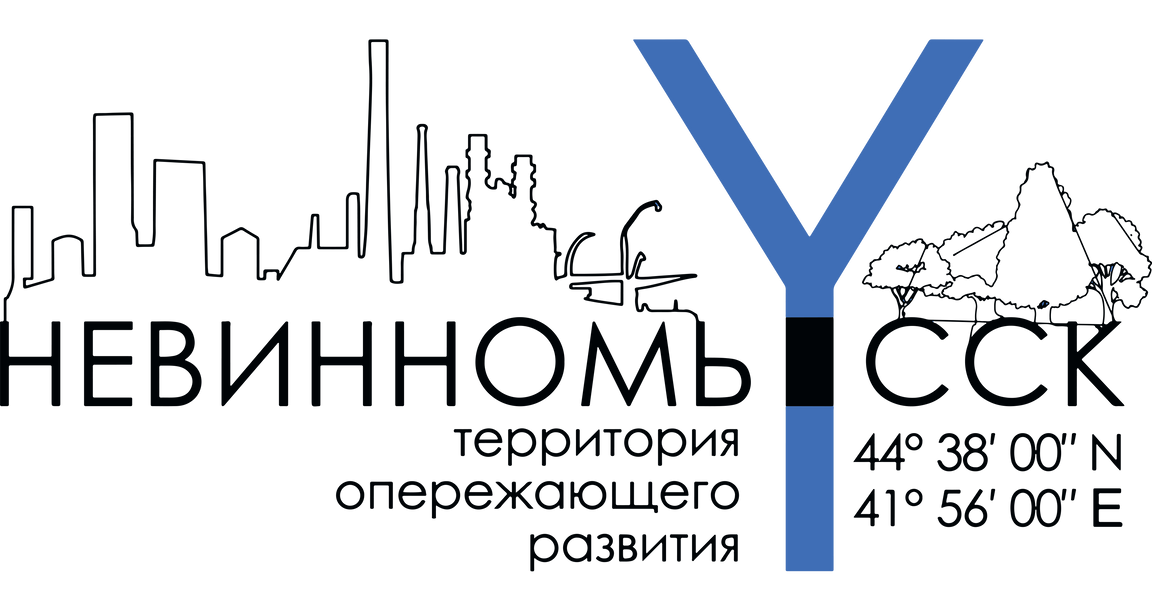 НАЦИОНАЛЬНЫЕ ПРОЕКТЫ В 2022 ГОДУ
НА СУММУ 556,2 МЛН.РУБ
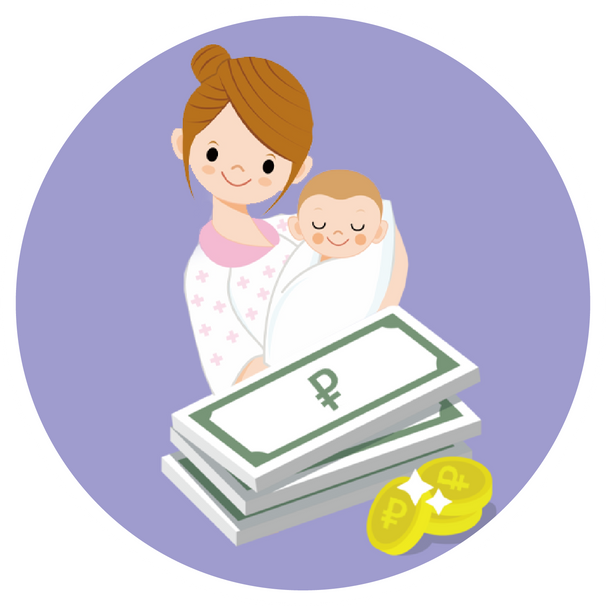 128,4
ПРОЕКТ "ДЕМОГРАФИЯ"
ЕЖЕМЕСЯЧНЫЕ ДЕНЕЖНЫЕ ВЫПЛАТЫ
В СВЯЗИ С РОЖДЕНИЕМ (УСЫНОВЛЕНИЕМ) ПЕРВОГО РЕБЕНКА, В СЛУЧАЕ РОЖДЕНИЯ ТРЕТЬЕГО РЕБЕНКА ИЛИ ПОСЛЕДУЮЩИХ ДЕТЕЙ ДО ДОСТИЖЕНИЯ РЕБЕНКОМ ВОЗРАСТА 3-Х ЛЕТ
МЛН.РУБ
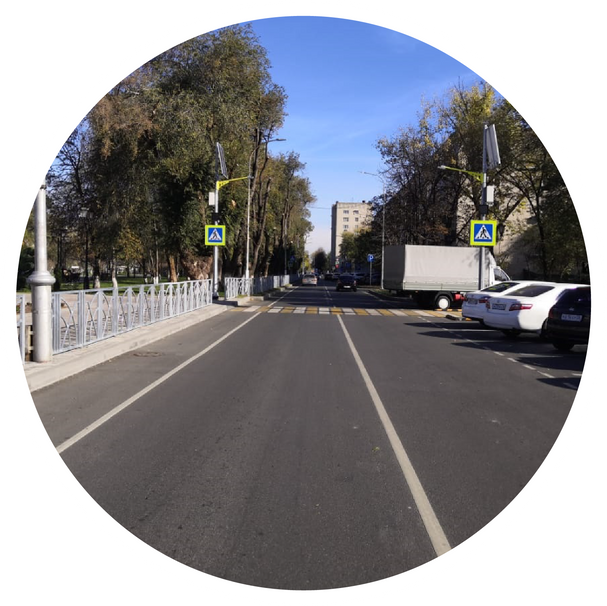 "БЕЗОПАСНЫЕ И КАЧЕСТВЕННЫЕ
АВТОМОБИЛЬНЫЕ ДОРОГИ"
279,6
ул. Трудовая, ул. Первомайская, ул. Московская, ул. Монтажная, ул. Луначарского, ул. Комарова, ул. Достоевского
МЛН.РУБ
НЕВИННОМЫССК В ЦИФРАХ
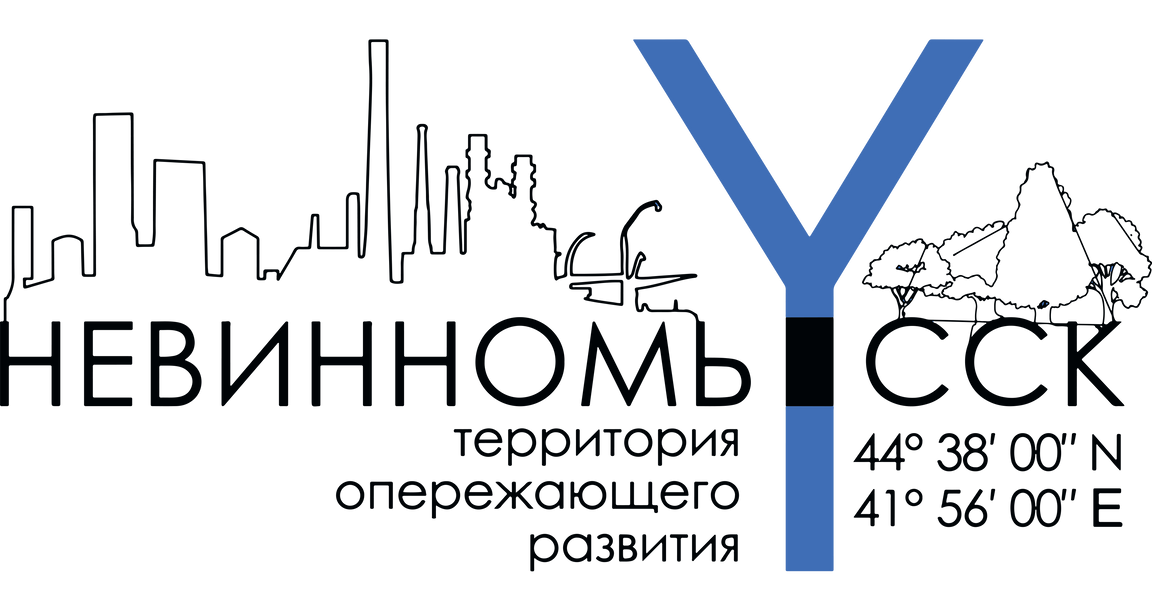 НАЦИОНАЛЬНЫЕ ПРОЕКТЫ В 2022 ГОДУ
НА СУММУ 556,2 МЛН.РУБ
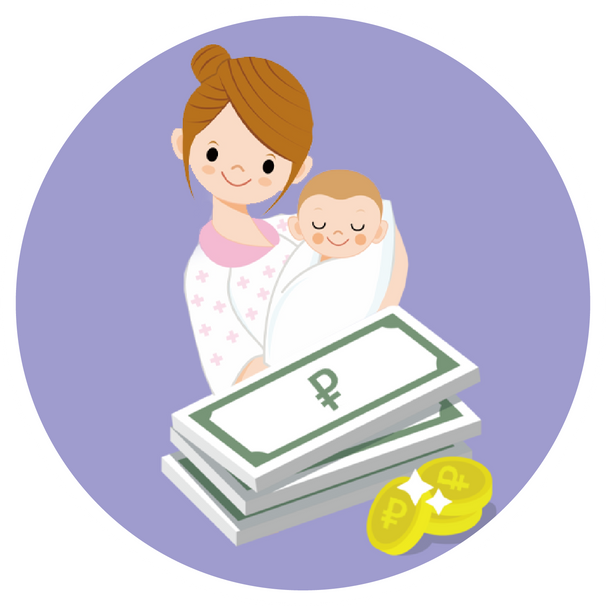 128,4
ПРОЕКТ "ДЕМОГРАФИЯ"
ЕЖЕМЕСЯЧНЫЕ ДЕНЕЖНЫЕ ВЫПЛАТЫ
В СВЯЗИ С РОЖДЕНИЕМ (УСЫНОВЛЕНИЕМ) ПЕРВОГО РЕБЕНКА, В СЛУЧАЕ РОЖДЕНИЯ ТРЕТЬЕГО РЕБЕНКА ИЛИ ПОСЛЕДУЮЩИХ ДЕТЕЙ ДО ДОСТИЖЕНИЯ РЕБЕНКОМ ВОЗРАСТА 3-Х ЛЕТ
МЛН.РУБ
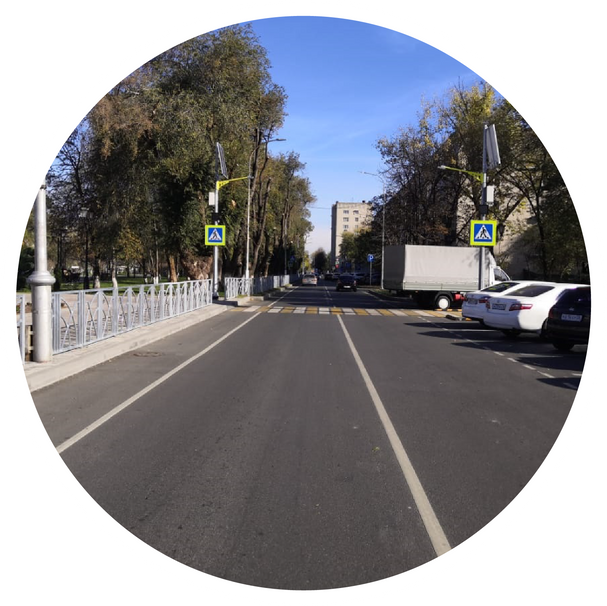 "БЕЗОПАСНЫЕ И КАЧЕСТВЕННЫЕ
АВТОМОБИЛЬНЫЕ ДОРОГИ"
279,6
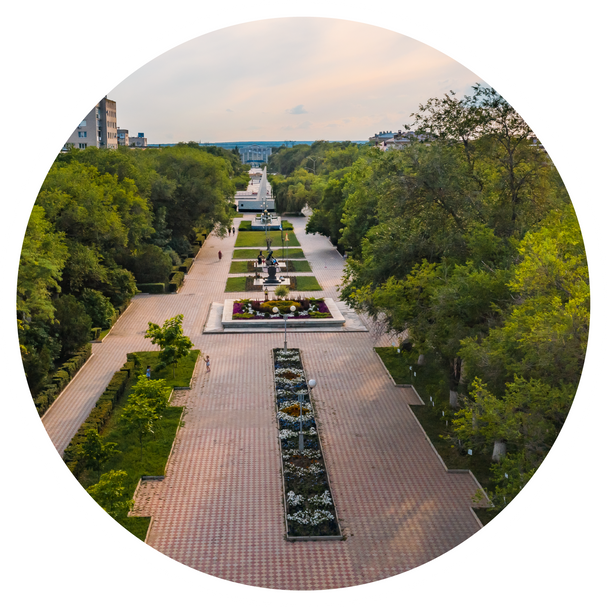 ул. Трудовая, ул. Первомайская, ул. Московская, ул. Монтажная, ул. Луначарского, ул. Комарова, ул. Достоевского
МЛН.РУБ
148,2
"ЖИЛЬЕ И ГОРОДСКАЯ СРЕДА"
БЛАГОУСТРОЙСТВО БУЛЬВАР МИРА ТРЕТЬЯ ОЧЕРЕДЬ
МЛН.РУБ
НЕВИННОМЫССК В ЦИФРАХ
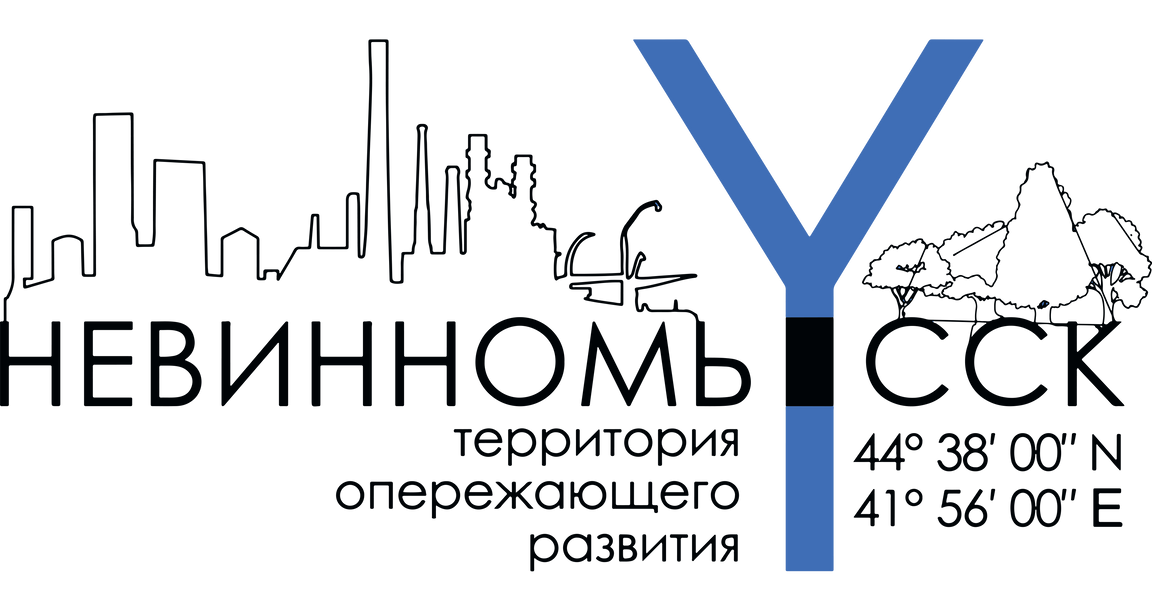 ПОДДЕРЖКА МЕСТНЫХ ИНИЦИАТИВ
1,8 МЛН. РУБ.
5 МЛН. РУБ.
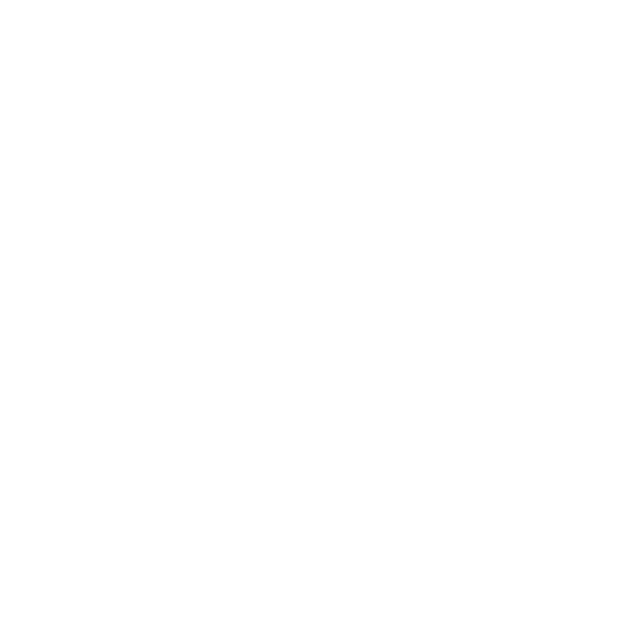 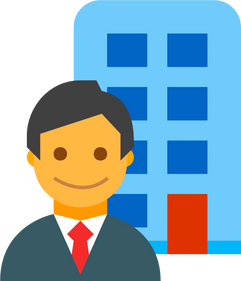 средства
физических
и юридических
лиц
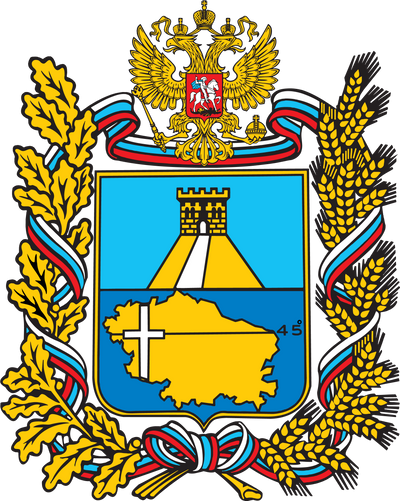 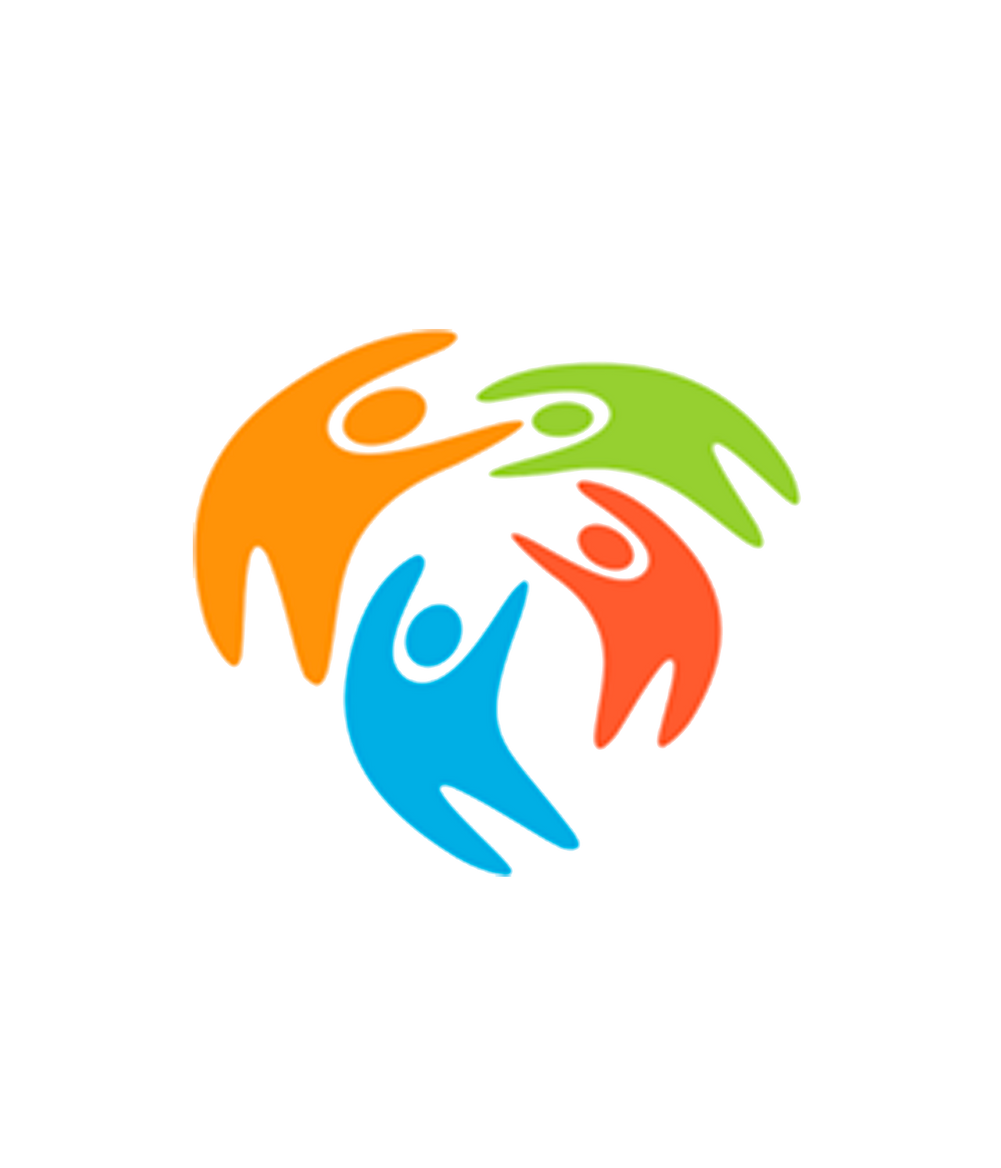 средства
краевого
бюджета
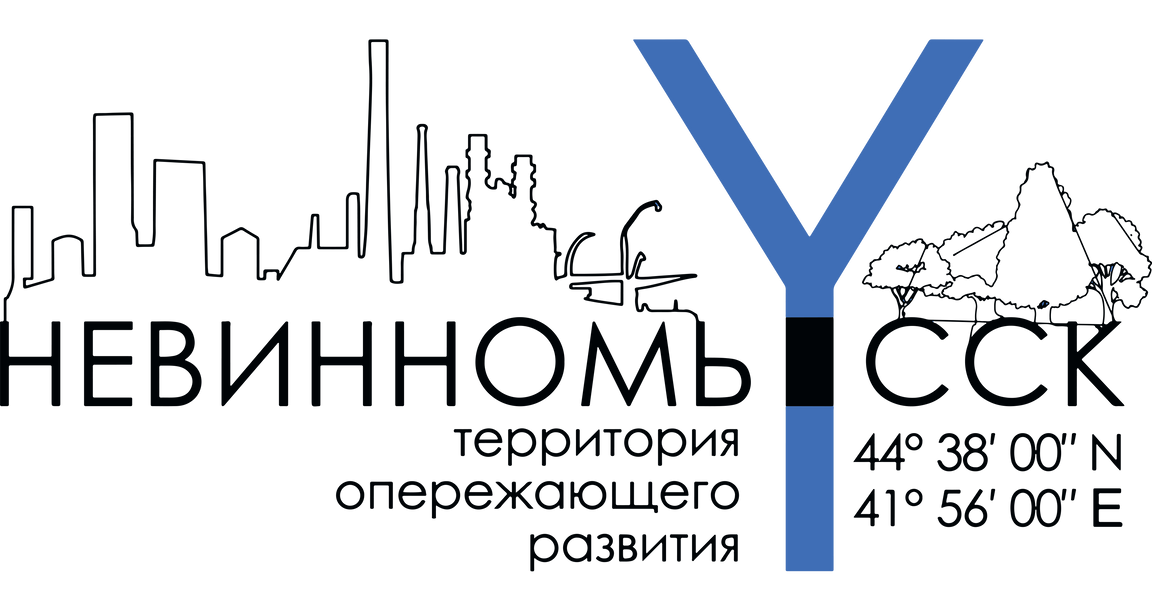 средства
бюджета
города
4 МЛН. РУБ.
СРЕДСТВА НА ОБУСТРОЙСТВО СПОРТИВНОЙ ПЛОЩАДКИ
ПО УЛ. МЕНДЕЛЕЕВА, 16А В МБОУ ГИМНАЗИЯ № 10 ЛИК
НЕВИННОМЫССК В ЦИФРАХ
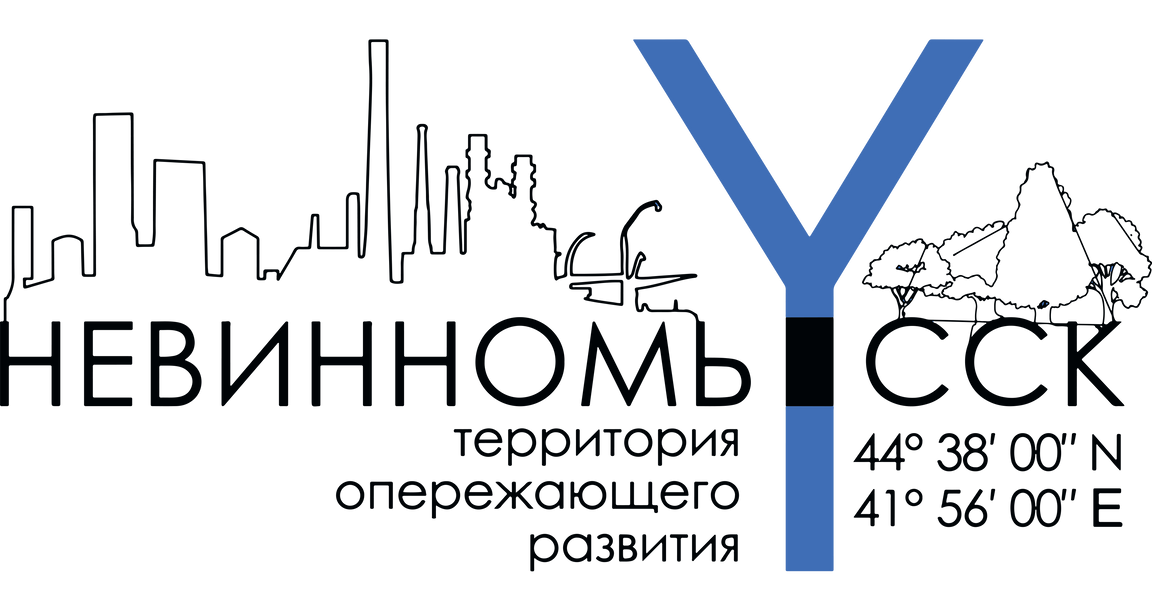 ПРОГРАММНАЯ СТРУКТУРА РАСХОДОВ БЮДЖЕТА ГОРОДА
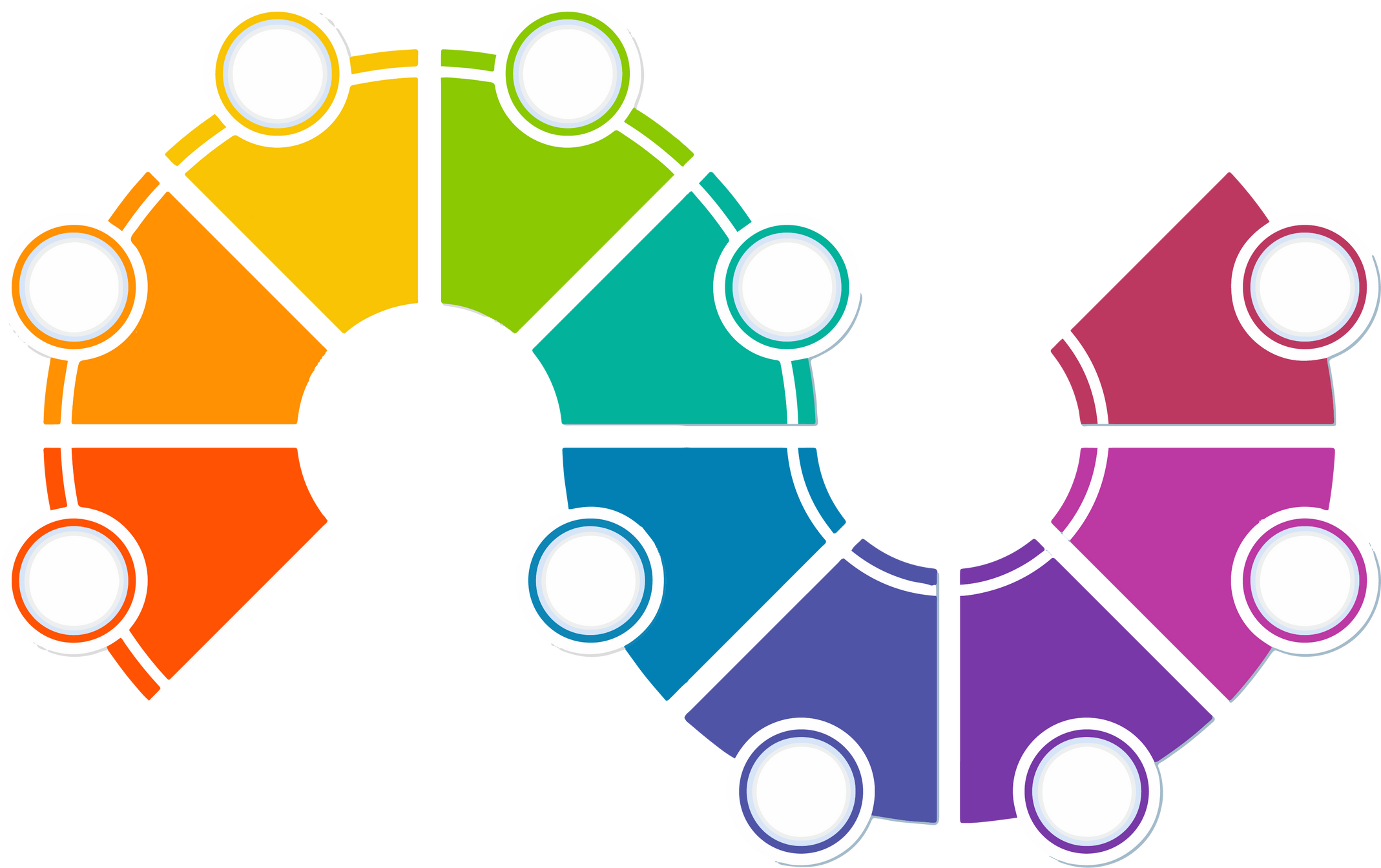 ОБЩИЙ ОБЪЕМ СРЕДСТВ 
3. 340 МЛРД. РУБ.
123
4
ТЫС. РУБ.
МЛН. РУБ.
МЕЖНАЦИОНАЛЬНЫЕ 
ОТНОШЕНИЯ И 
ПОДДЕРЖКА 
КАЗАЧЕСТВА
РАЗВИТИЕ 
МУНИЦИПАЛЬНОЙ 
СЛУЖБЫ
1523
14
152
ТЫС. РУБ.
МЛН. РУБ.
МЛН. РУБ.
ПОДДЕРЖКА 
СУБЪЕКТОВ 
МАЛОГО
И СРЕДНЕГО 
ПРЕДПРИНИМАТЕЛЬСТВА
ФОРМИРОВАНИЕ
 СОВРЕМЕННОЙ 
ГОРОДСКОЙ
СРЕДЫ
Образование
РАЗВИТИЕ 
ЖИЛИЩНО-КОММУНАЛЬНОГО 
ХОЗЯЙСТВА
СОЦИАЛЬНАЯ 
ПОДДЕРЖКА 
ГРАЖДАН
БЕЗОПАСНЫЕ
И КАЧЕСТВЕННЫЕ 
АВТОМОБИЛЬНЫЕ 
ДОРОГИ
983
283
228
МЛН. РУБ.
МЛН. РУБ.
МЛН. РУБ.
РАЗВИТИЕ 
ФИЗИЧЕСКОЙ 
КУЛЬТУРЫ
 И СПОРТА
Культура
105
63
МЛН. РУБ.
МЛН. РУБ.
НЕВИННОМЫССК В ЦИФРАХ
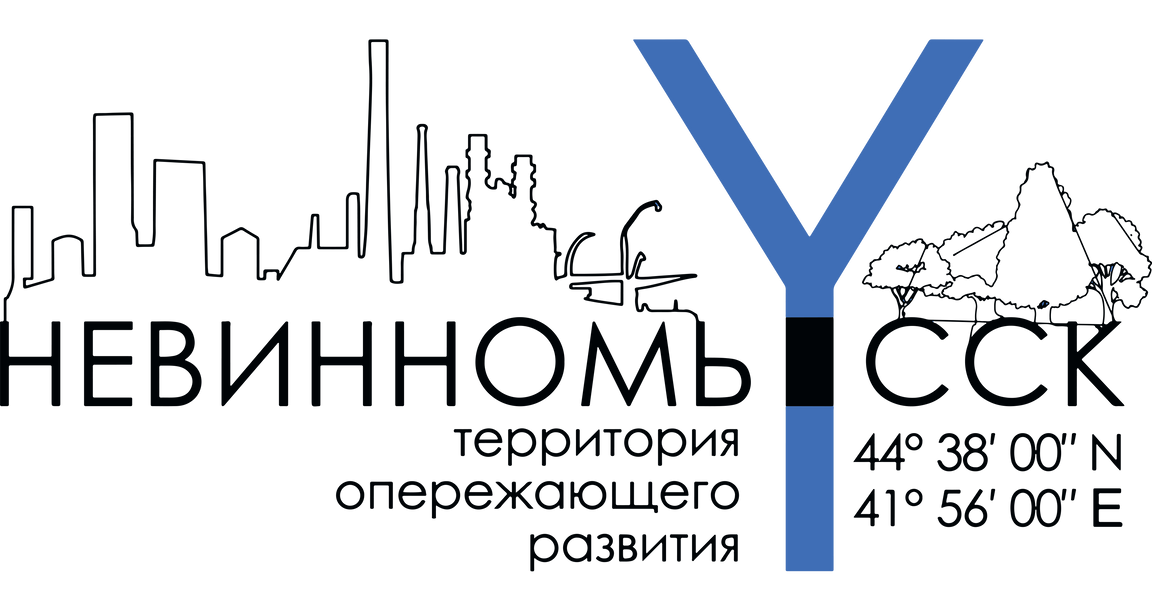 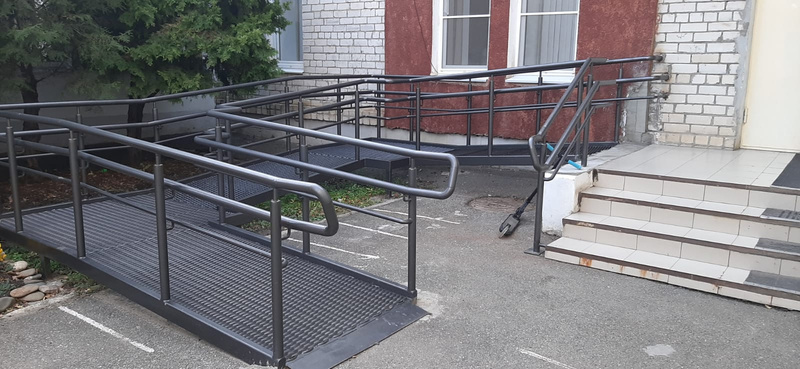 НА УСТРОЙСТВО ПАНДУСОВ
В 19 САДАХ И 8 ШКОЛАХ
6,1 МЛН. РУБ.
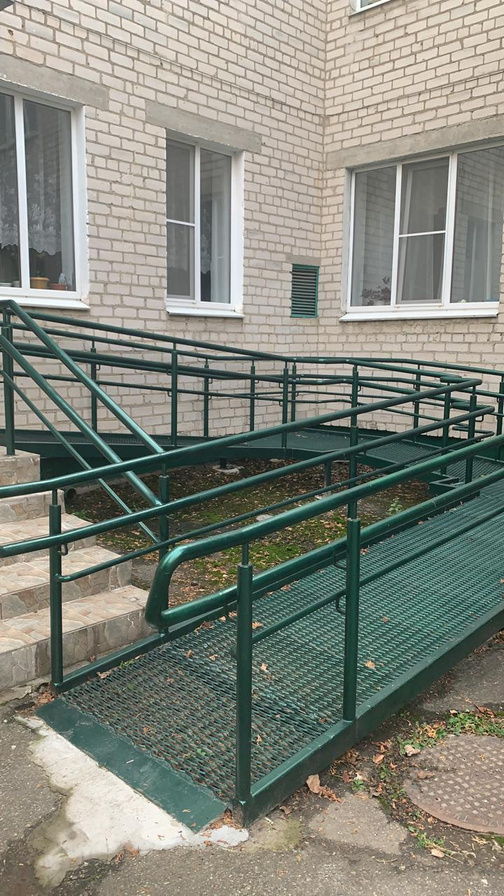 НЕВИННОМЫССК В ЦИФРАХ
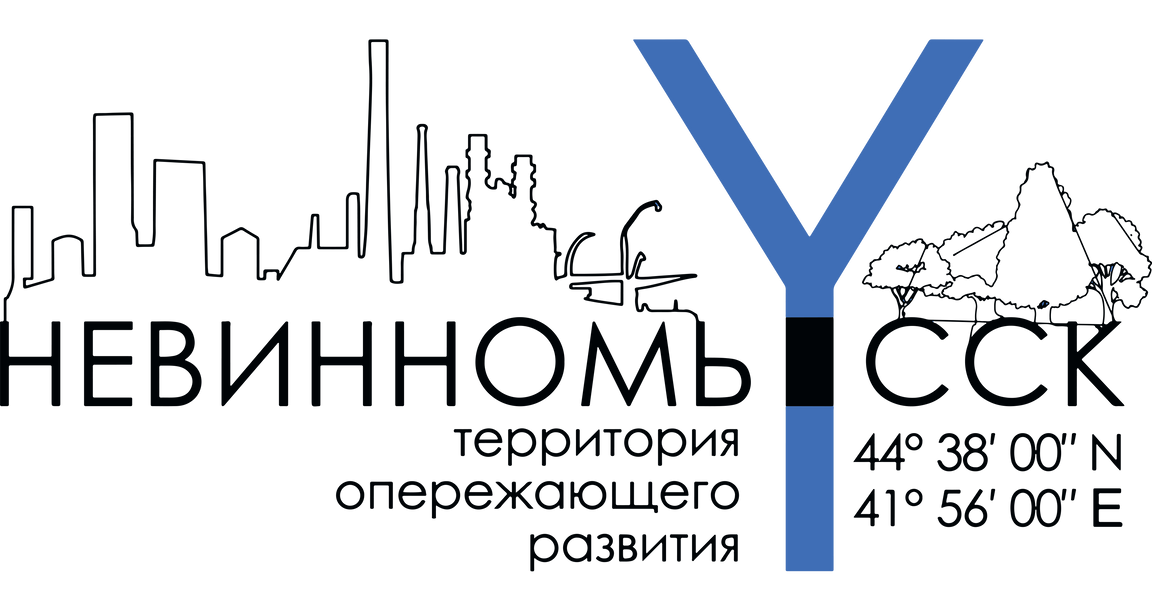 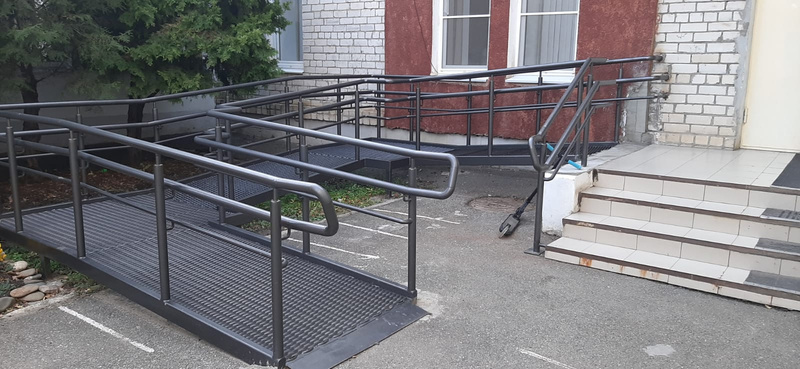 НА УСТРОЙСТВО ПАНДУСОВ
В 19 САДАХ И 8 ШКОЛАХ
6,1 МЛН. РУБ.
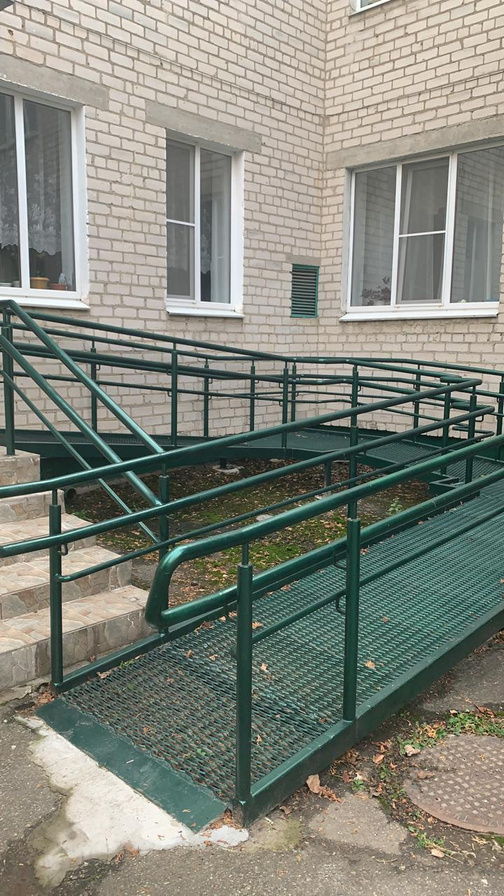 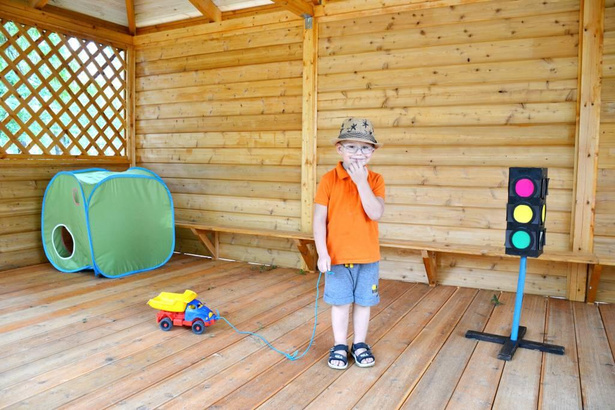 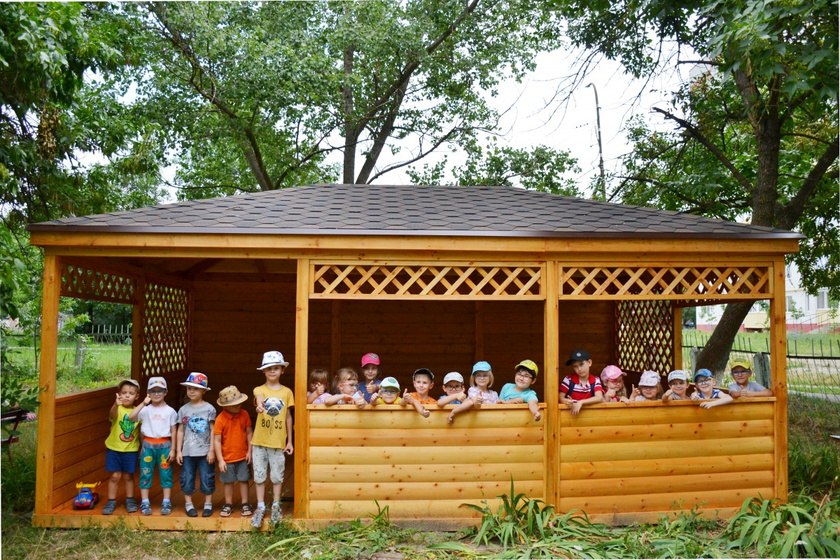 НА УСТРОЙСТВО ВЕРАНД
С НАЗЕМНЫМ ПОКРЫТИЕМ
3,1 МЛН. РУБ.
НЕВИННОМЫССК В ЦИФРАХ
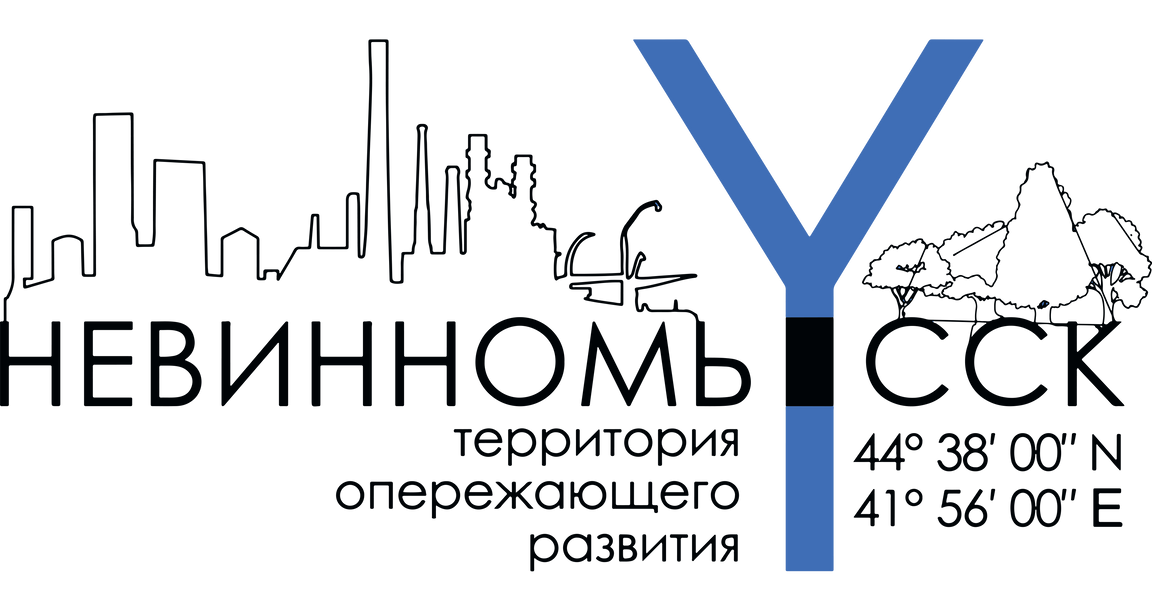 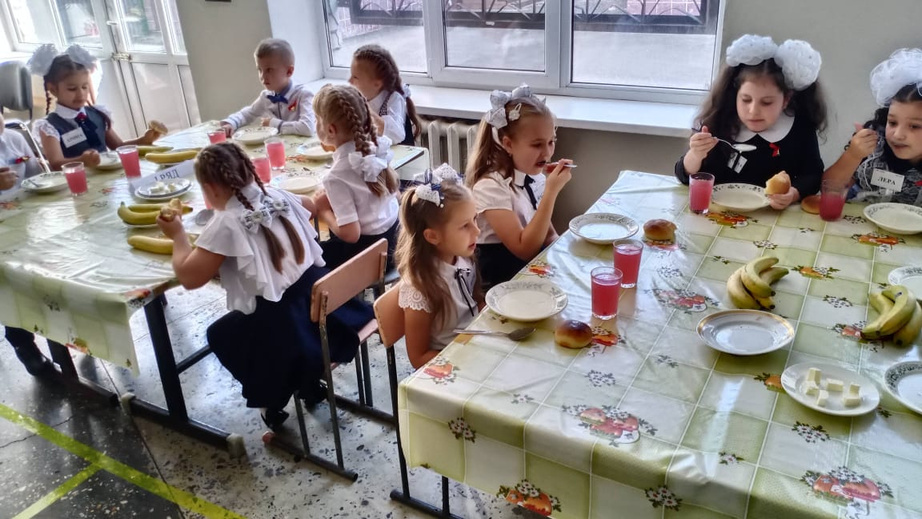 НА ОРГАНИЗАЦИЮ БЕСПЛАТНОГО
ГОРЯЧЕГО ПИТАНИЯ
ОБУЧАЮЩИХСЯ 1-4 КЛАССОВ
62 МЛН. РУБ.
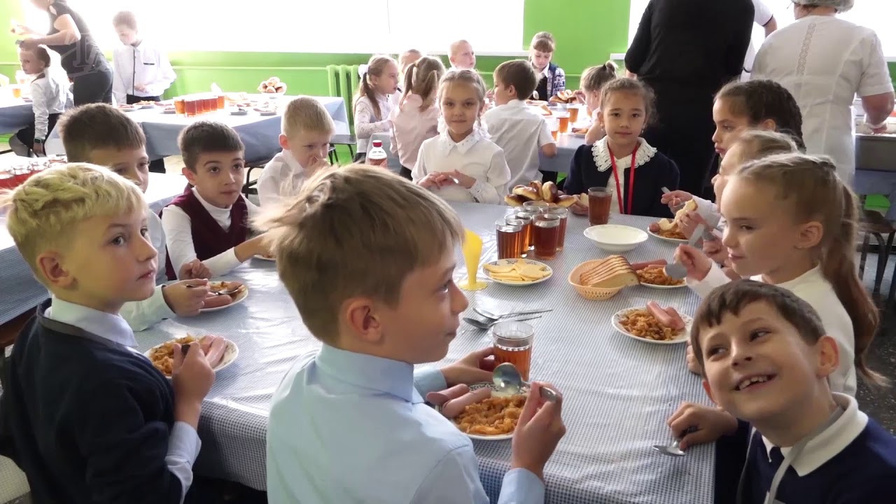 НА ОРГАНИЗАЦИЮ БЕСПЛАТНОГО
ГОРЯЧЕГО ПИТАНИЯ
ДЕТЕЙ ИНВАЛИДОВ,
ДЕТЕЙ С ОГРАНИЧЕННЫМИ ВОЗМОЖНОСТЯМИ ЗДОРОВЬЯ
6 МЛН. РУБ.
НЕВИННОМЫССК В ЦИФРАХ
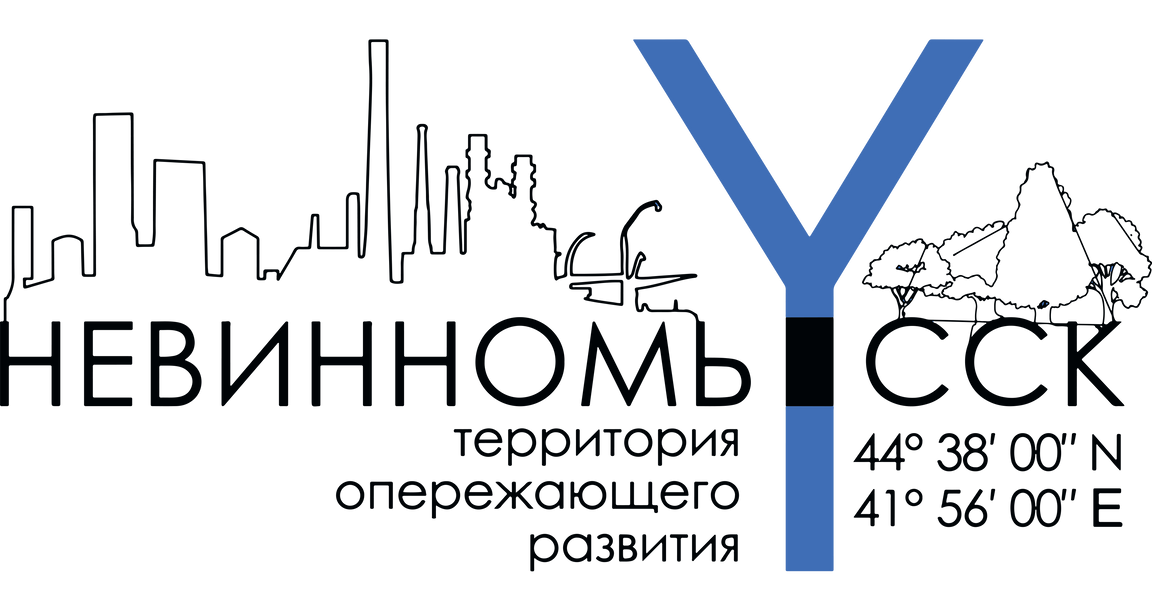 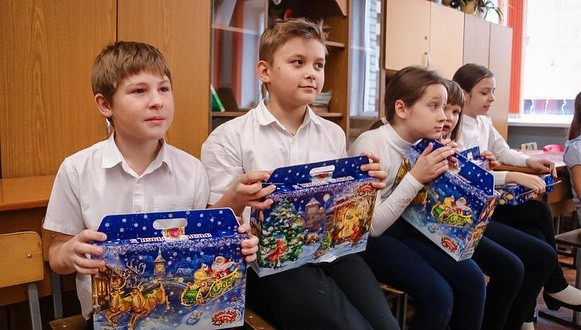 ПРИОБРЕТЕНИЕ
НОВОГОДНИХ ПОДАРКОВ
ДЛЯ ДЕТЕЙ
2,7 МЛН. РУБ.
НЕВИННОМЫССК В ЦИФРАХ
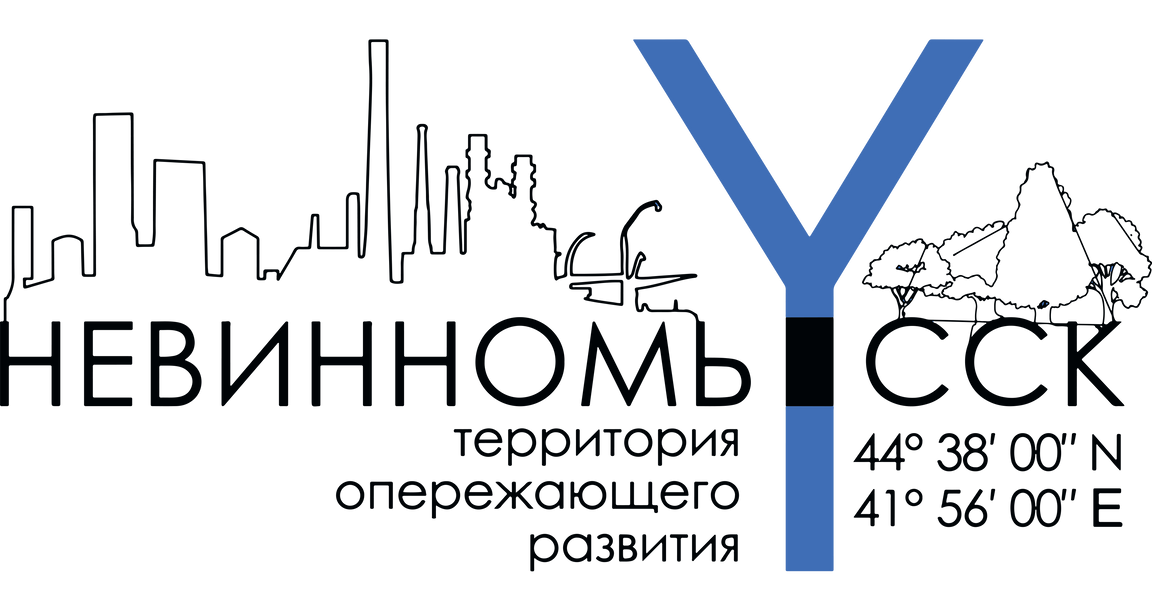 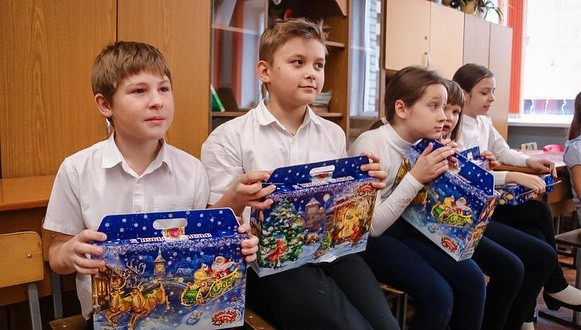 ПРИОБРЕТЕНИЕ
НОВОГОДНИХ ПОДАРКОВ
ДЛЯ ДЕТЕЙ
2,7 МЛН. РУБ.
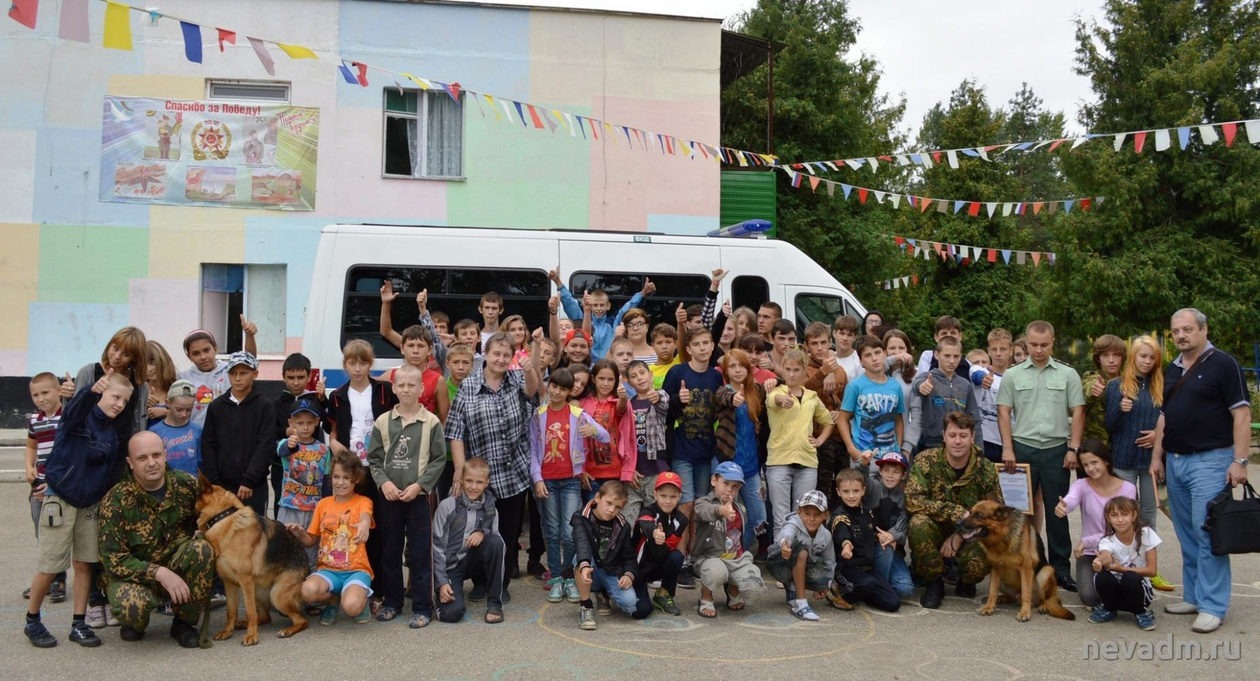 ОБЕСПЕЧЕНИЕ ОТДЫХА
И ОЗДОРОВЛЕНИЯ ДЕТЕЙ
ЗА СЧЕТ СРЕДСТВ КРАЕВОГО БЮДЖЕТА
7,5 МЛН. РУБ.
ОРГАНИЗАЦИЯ И ПРОВЕДЕНИЕ КАНИКУЛЯРНОГО ОТДЫХА И ОЗДОРОВЛЕНИЯ ДЕТЕЙ
ЗА СЧЕТ СРЕДСТВ БЮДЖЕТА ГОРОДА
1 МЛН. РУБ.
НЕВИННОМЫССК В ЦИФРАХ
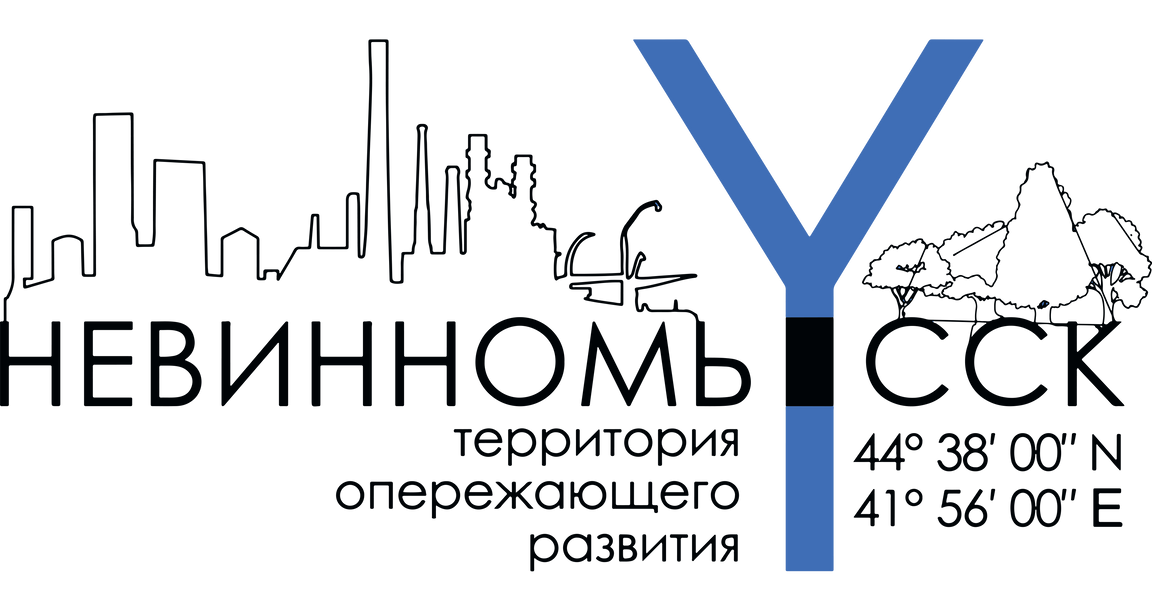 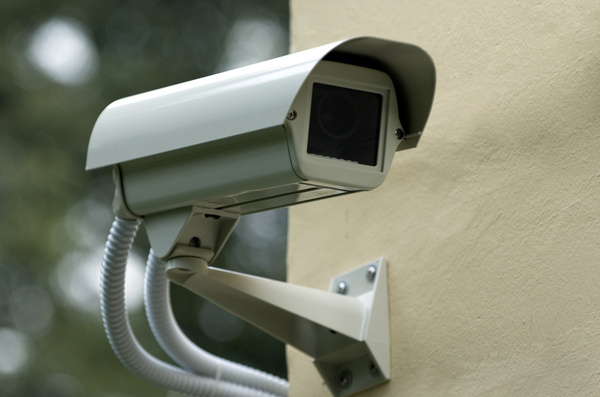 ПРОВЕДЕНИЕ РАБОТ
ПО АНТИТЕРРОРИСТИЧЕСКИМ
МЕРОПРИЯТИЯМ
9,7 МЛН. РУБ.
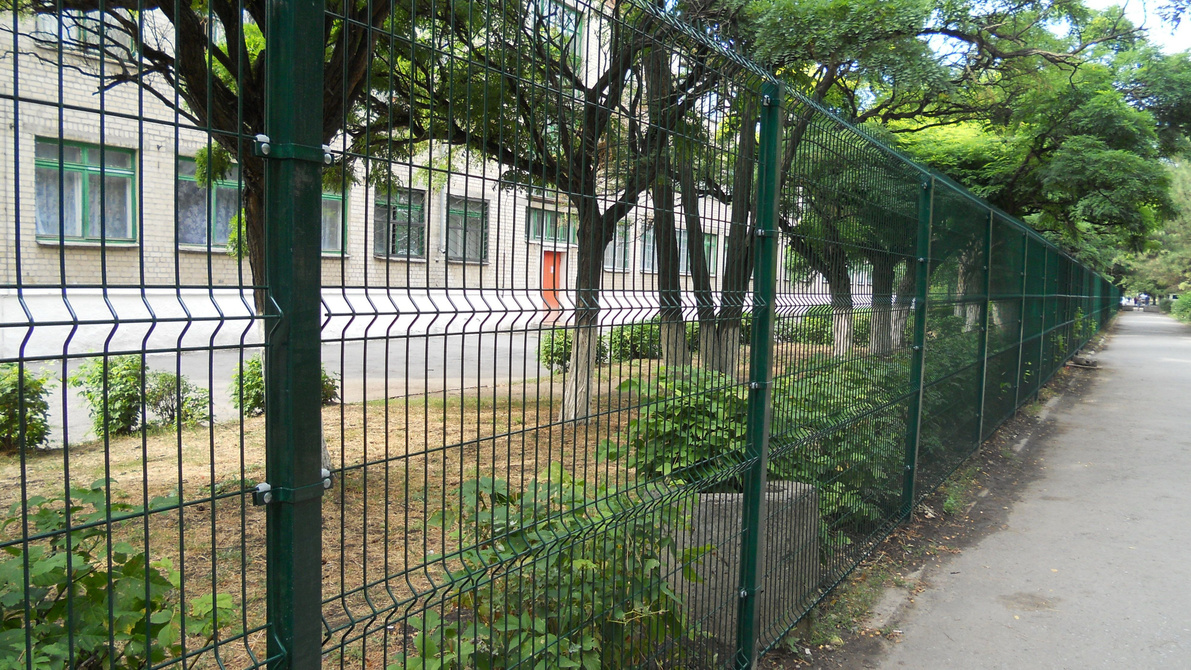 НЕВИННОМЫССК В ЦИФРАХ
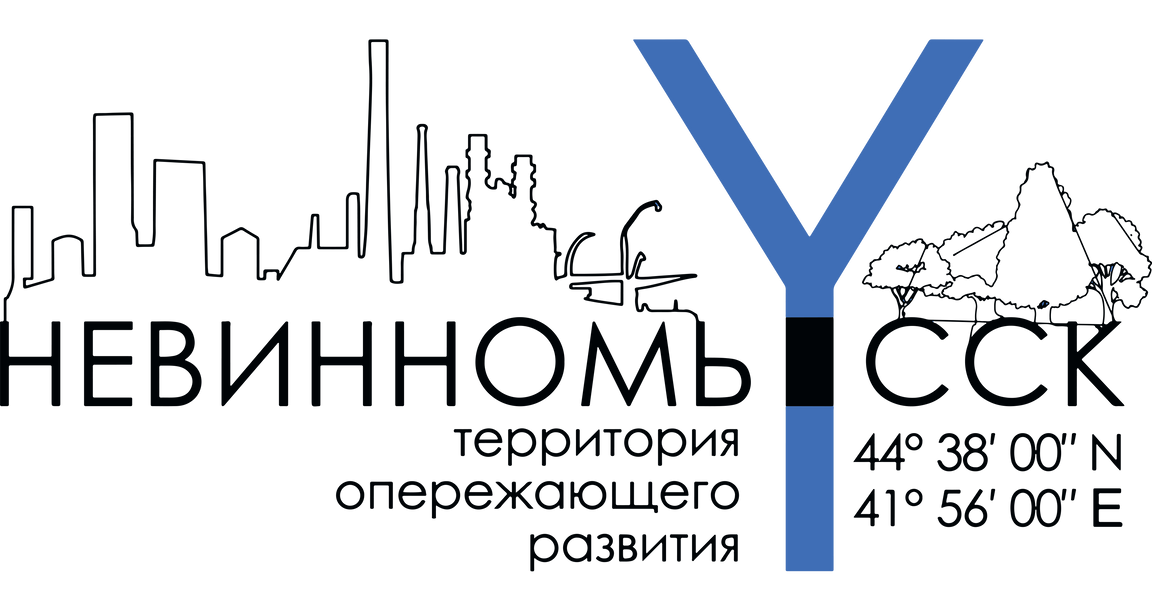 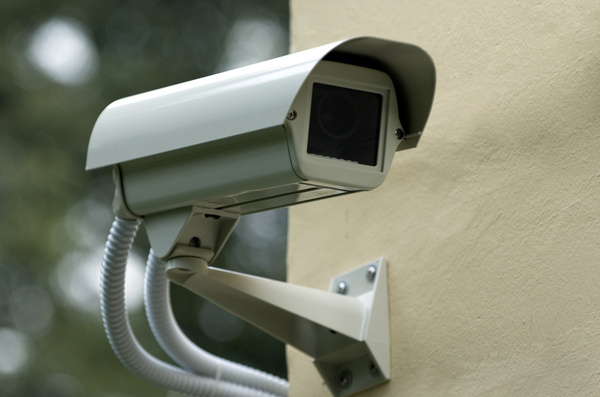 ПРОВЕДЕНИЕ РАБОТ
ПО АНТИТЕРРОРИСТИЧЕСКИМ
МЕРОПРИЯТИЯМ
9,7 МЛН. РУБ.
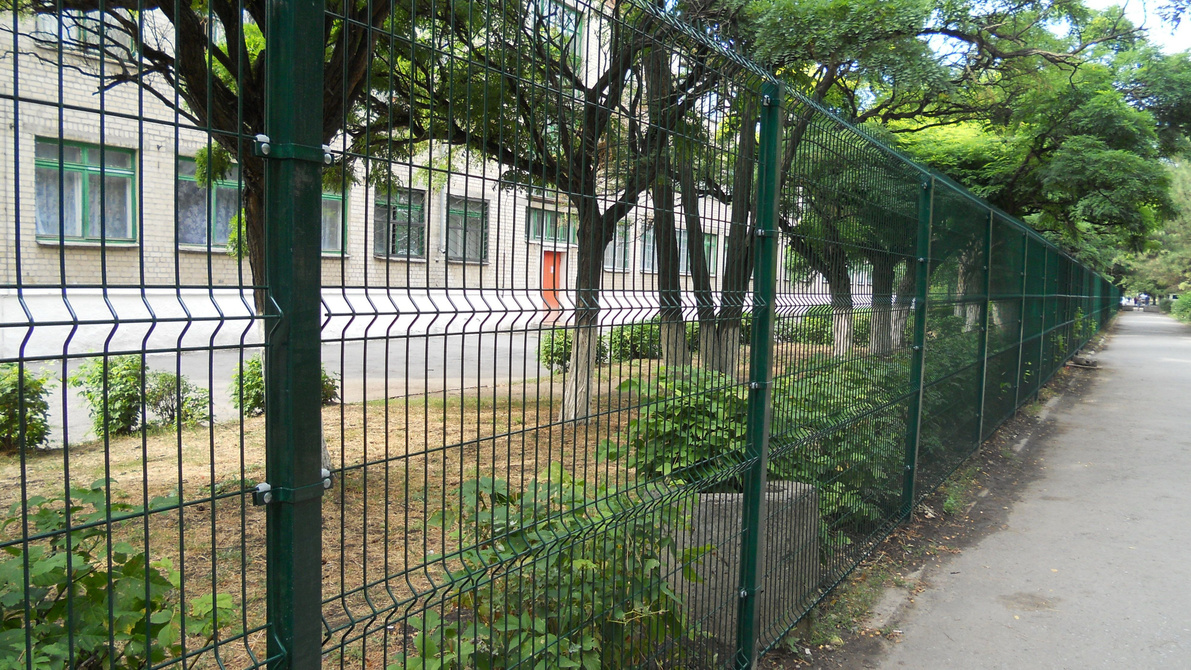 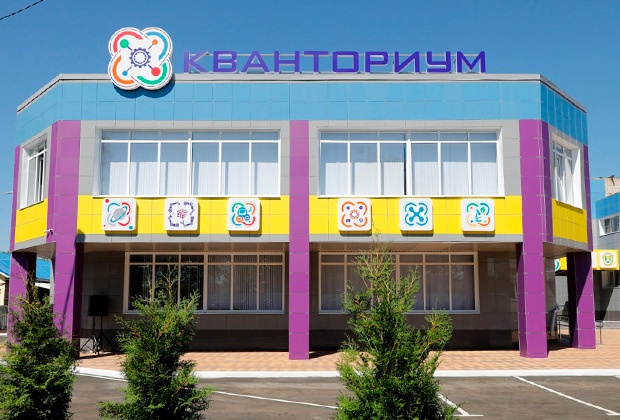 СУБСИДИЯ В ВИДЕ
ИМУЩЕСТВЕННОГО ВЗНОСА
В АНО ДО "ДЕТСКИЙ ТЕХНОПАРК КВАНТОРИУМ"
3,6 МЛН. РУБ.
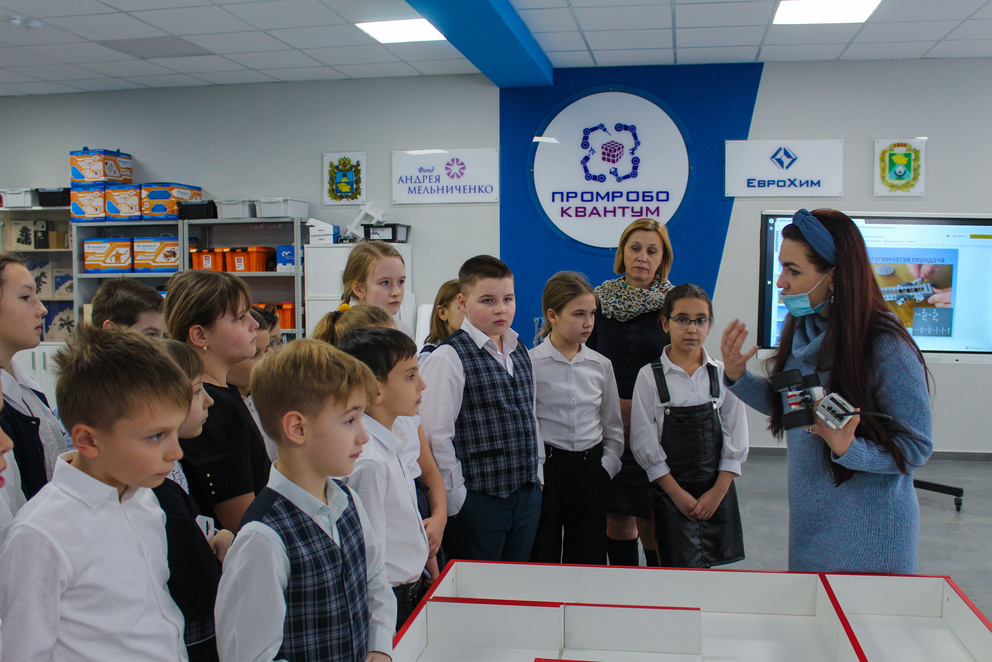 НЕВИННОМЫССК В ЦИФРАХ
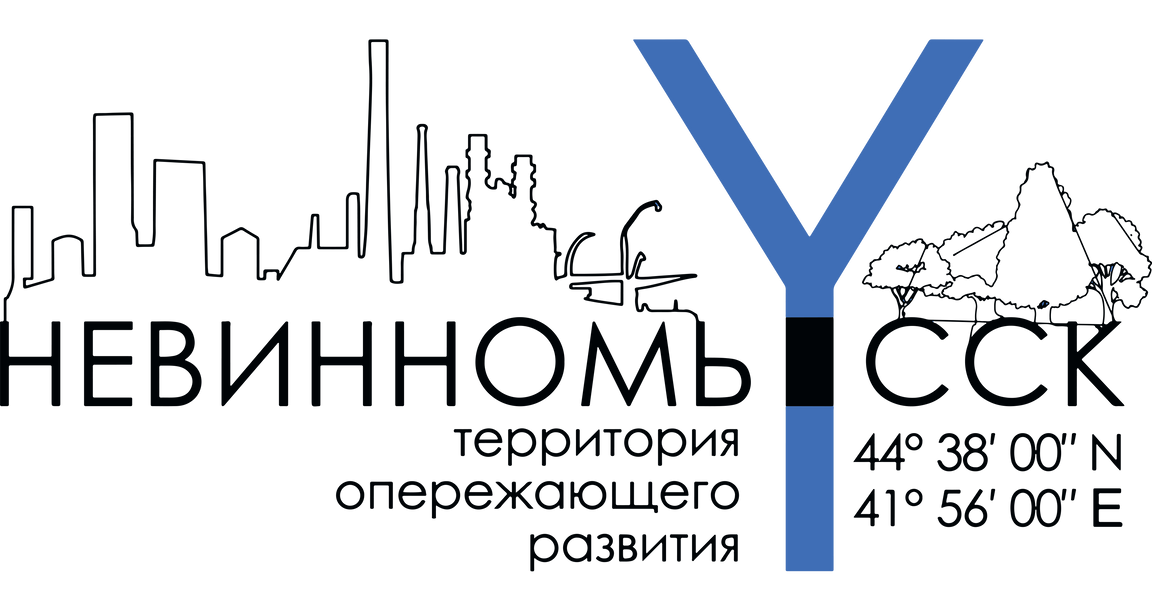 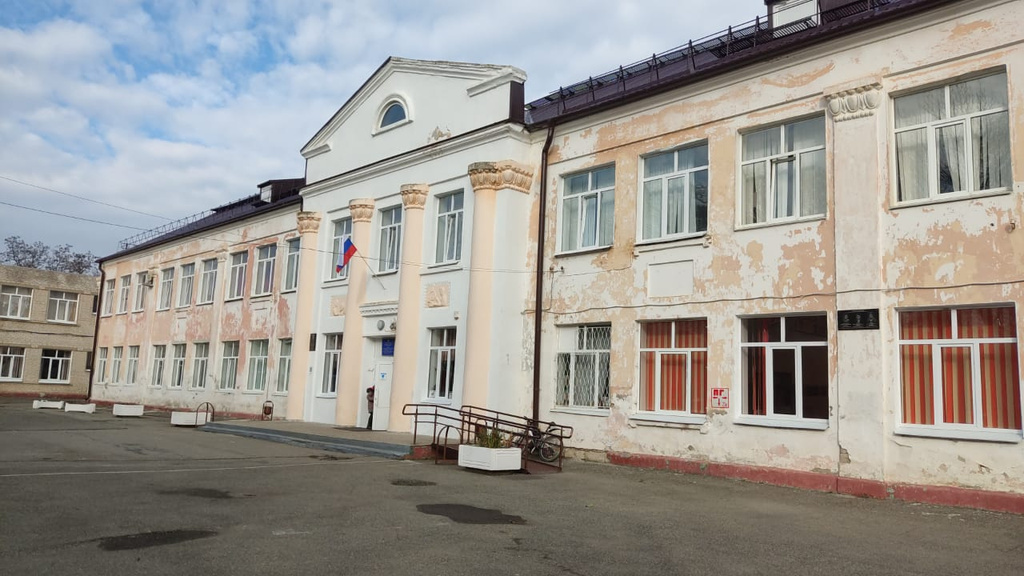 КАПИТАЛЬНЫЙ РЕМОНТ
В 2022 ГОДУ
МБОУ СОШ № 2
152,4 МЛН. РУБ.
НЕВИННОМЫССК В ЦИФРАХ
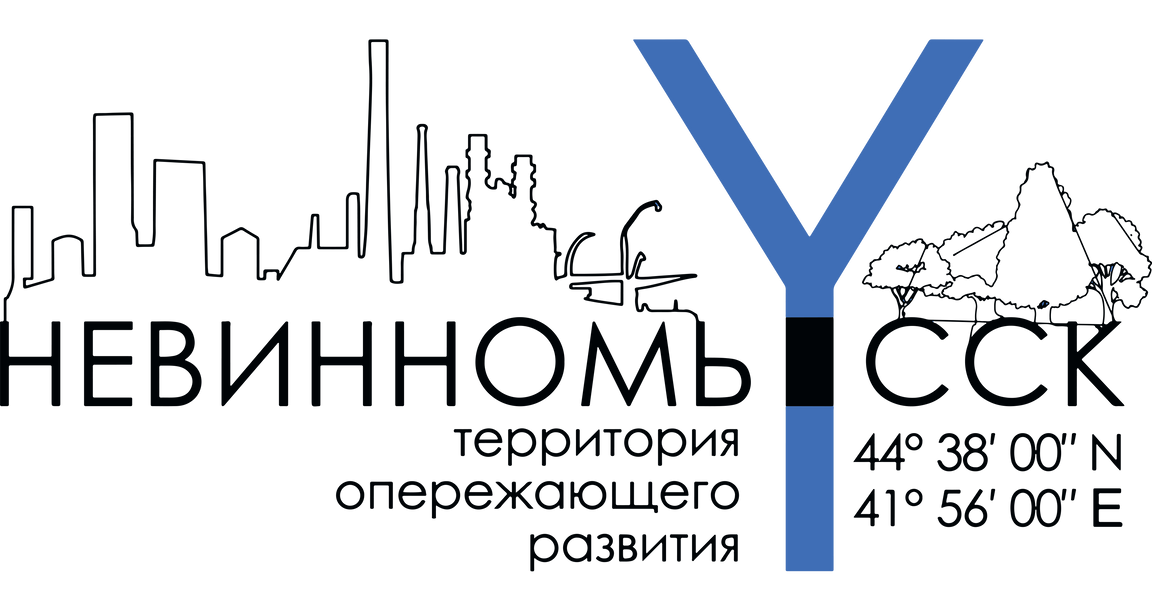 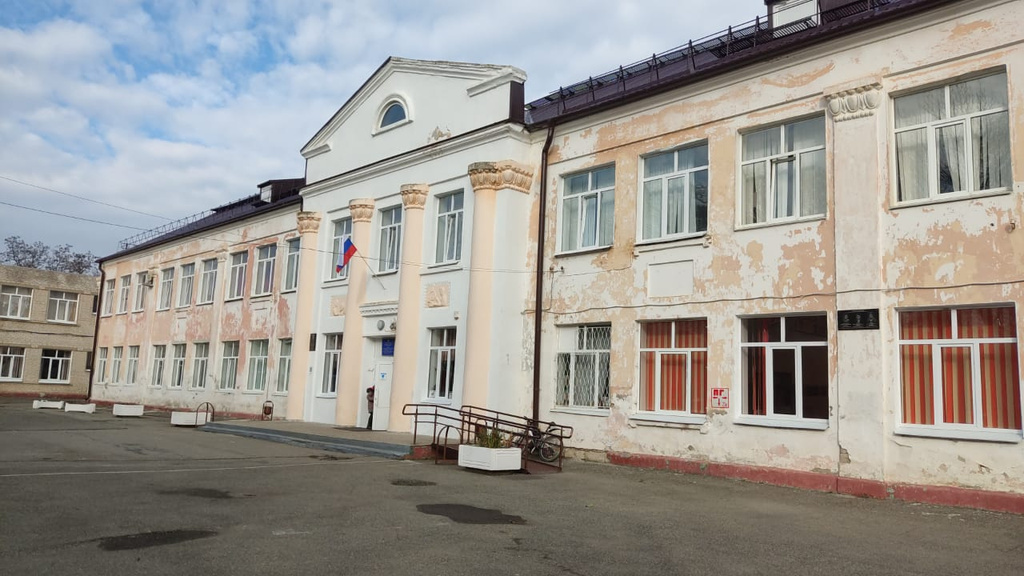 КАПИТАЛЬНЫЙ РЕМОНТ
В 2022 ГОДУ
МБОУ СОШ № 2
152,4 МЛН. РУБ.
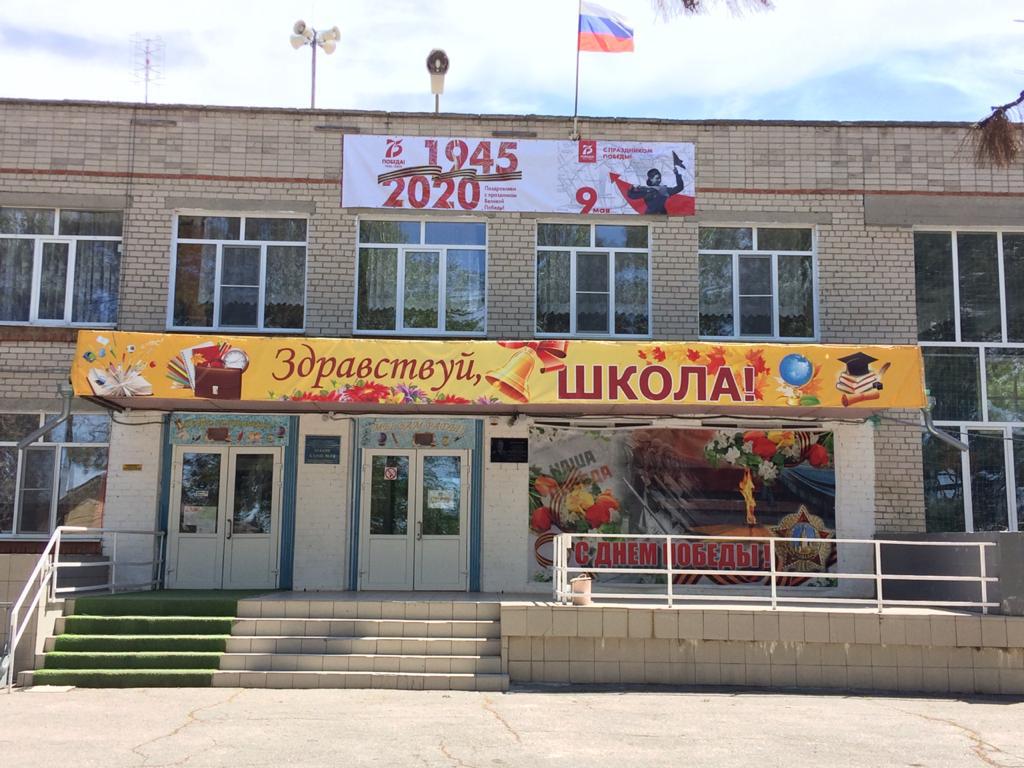 КАПИТАЛЬНЫЙ РЕМОНТ
В 2023 году
МБОУ СОШ № 14
148,9 МЛН. РУБ.
НЕВИННОМЫССК В ЦИФРАХ
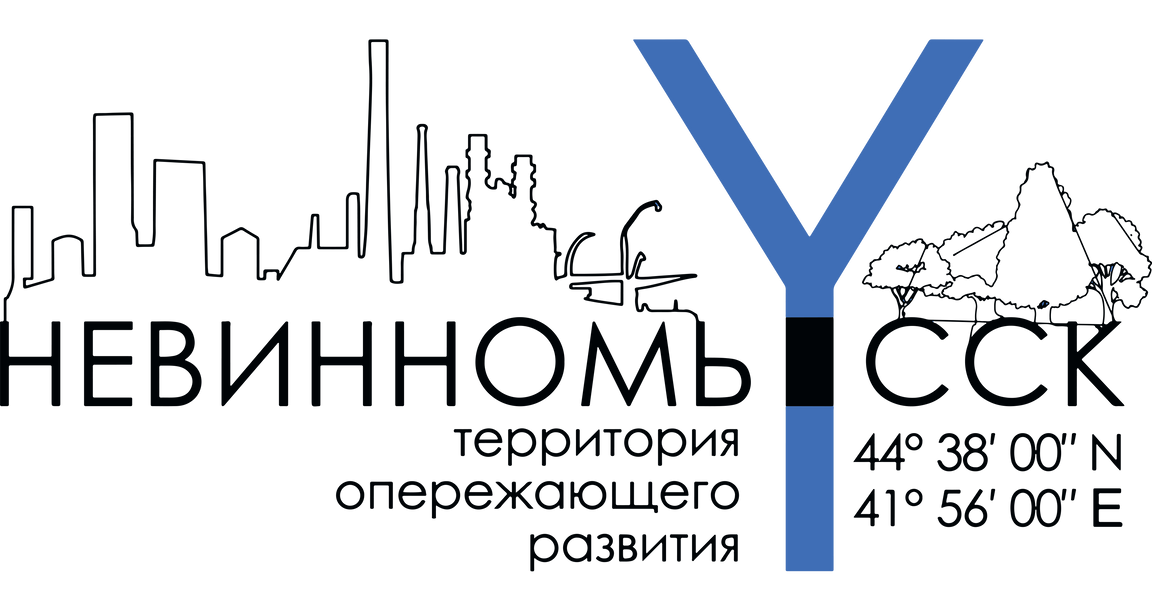 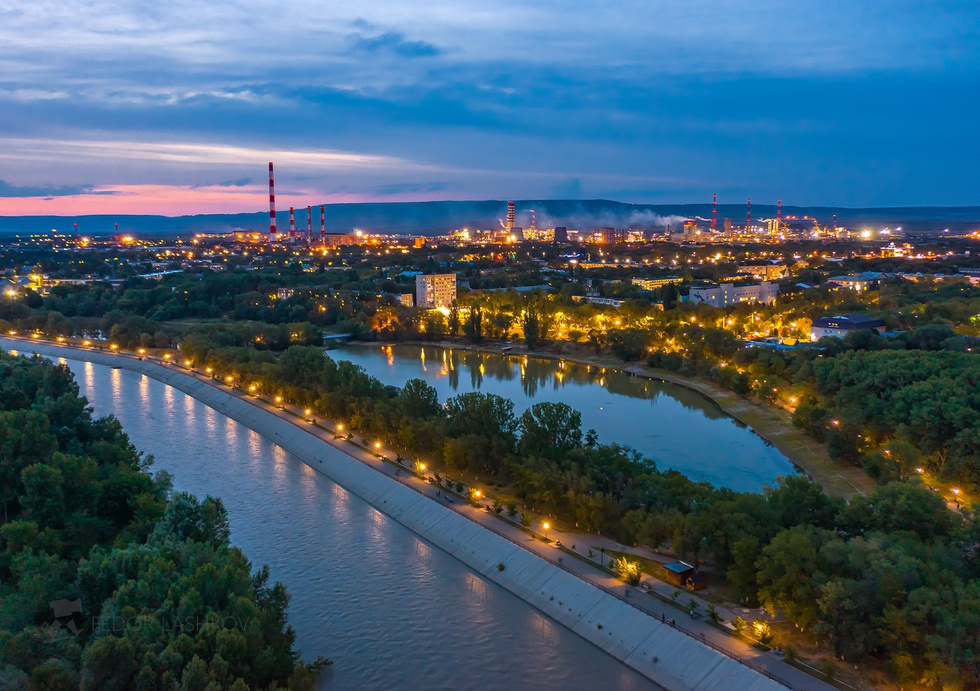 ЭНЕРГОСЕРВИСНЫЕ
КОНТРАКТЫ
31,1 МЛН. РУБ.
НЕВИННОМЫССК В ЦИФРАХ
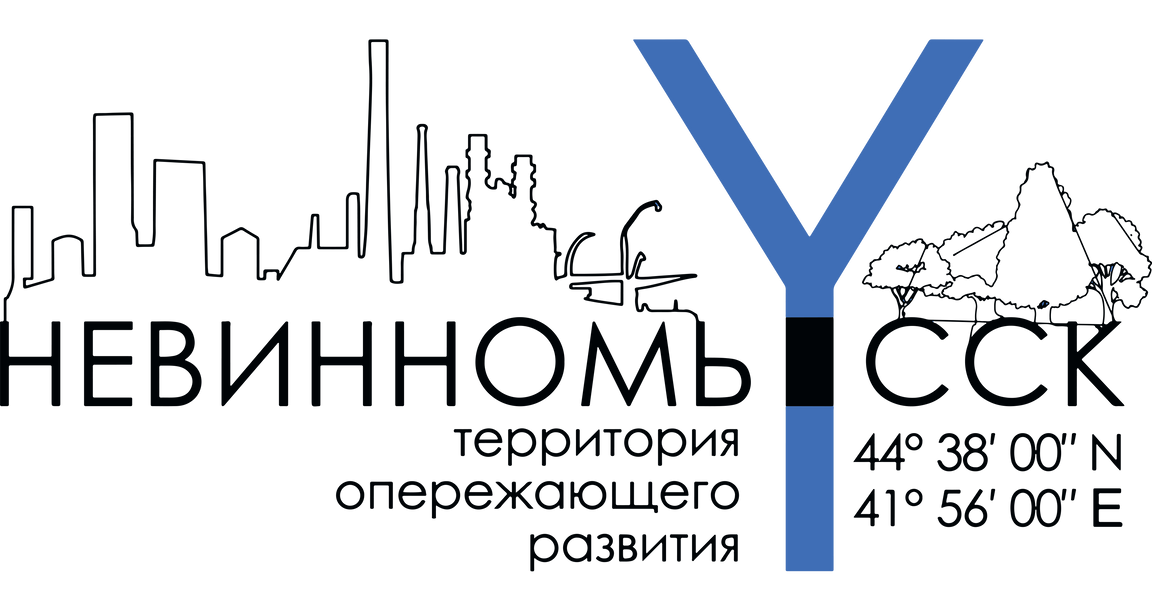 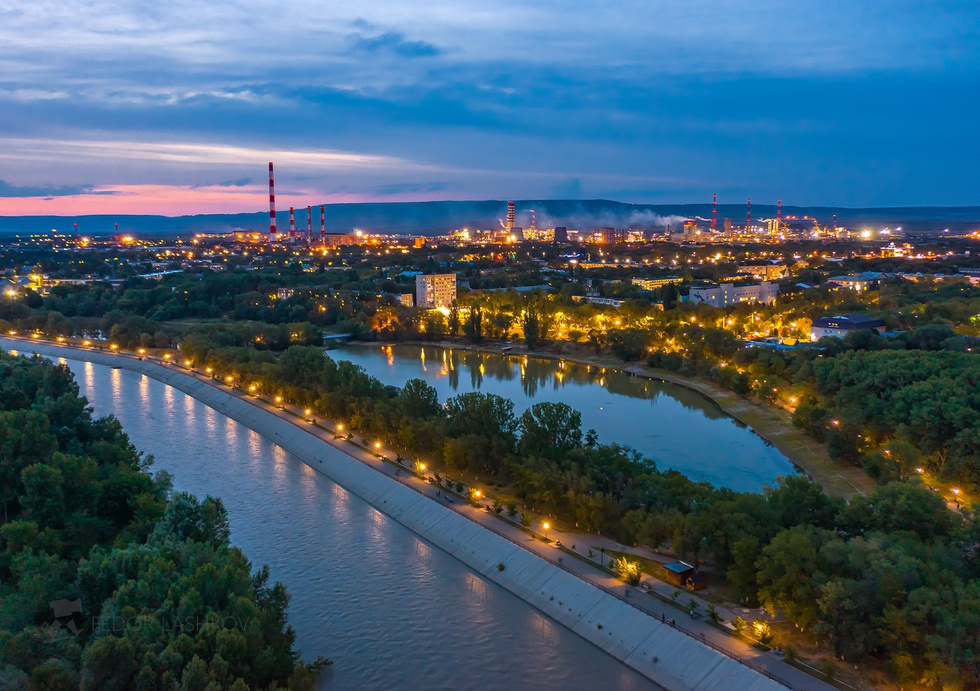 ЭНЕРГОСЕРВИСНЫЕ
КОНТРАКТЫ
31,1 МЛН. РУБ.
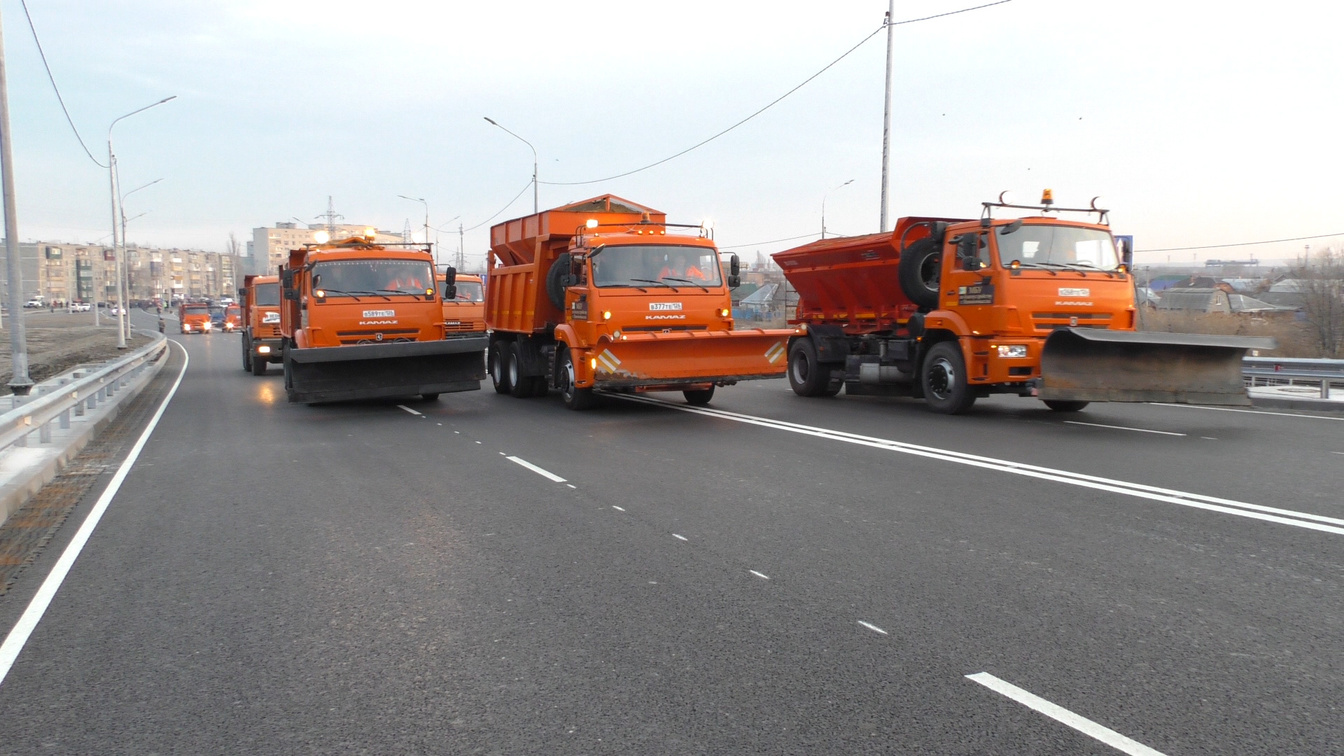 ОПЛАТА ЛИЗИНГОВЫХ ПЛАТЕЖЕЙ НА ПРИОБРЕТЕНИЕ СПЕЦТЕХНИКИ
19,3 МЛН. РУБ.
НЕВИННОМЫССК В ЦИФРАХ
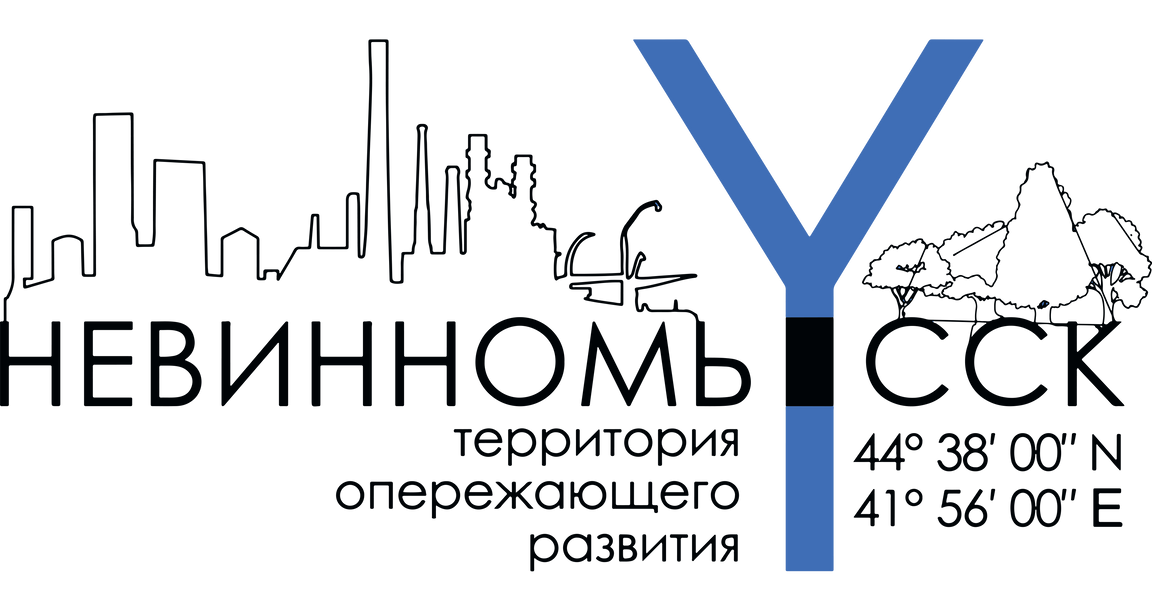 Дорожный фонд
СОДЕРЖАНИЕ
ДОРОГ
42,1
РЕМОНТ АВТОМОБИЛЬНЫХ
ДОРОГ ОБЩЕГО ПОЛЬЗОВАНИЯ МЕСТНОГО
ЗНАЧЕНИЯ В ГРАНИЦАХ ГОРОДА
6,9
1.770
МЛН. РУБ
854
617
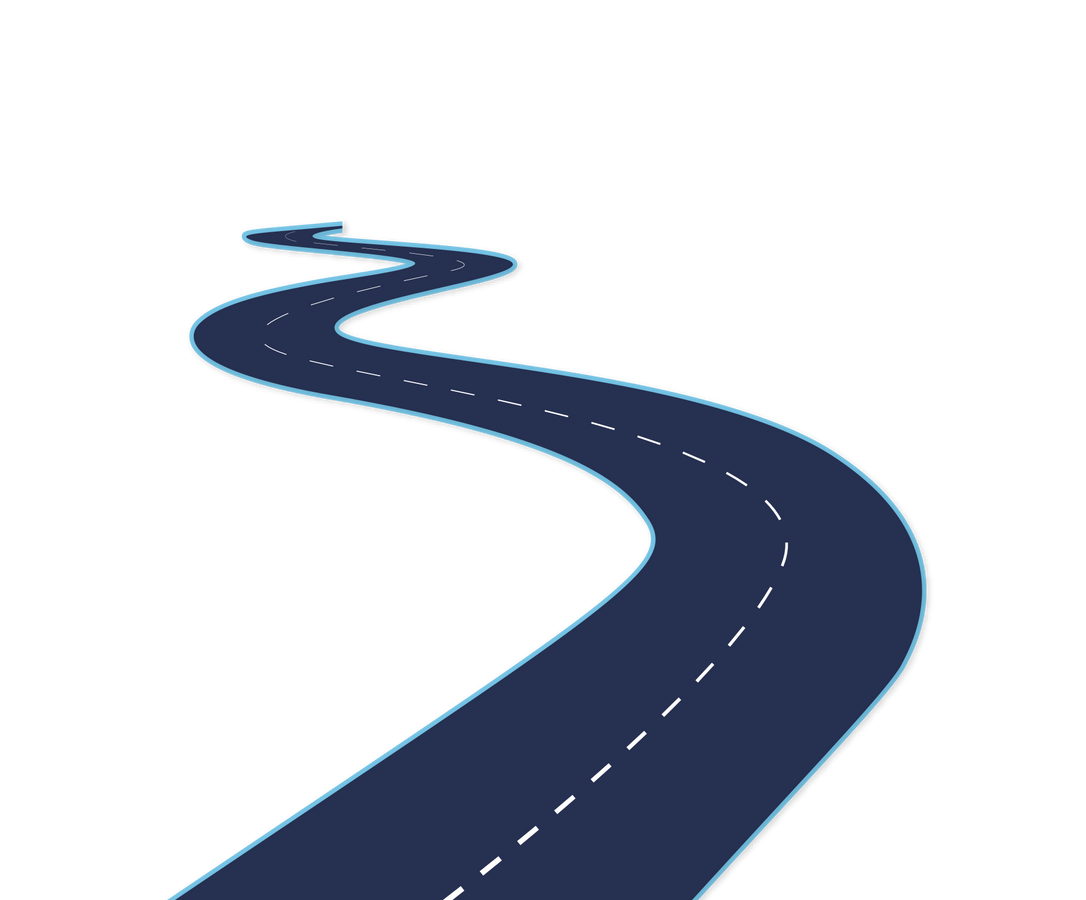 332
РЕАЛИЗАЦИЯ МЕРОПРИЯТИЙ НАЦИОНАЛЬНОГО
ПРОЕКТА «БЕЗОПАСНЫЕ И КАЧЕСТВЕННЫЕ
АВТОМОБИЛЬНЫЕ ДОРОГИ»
282,7
2019
2020
2021
2022
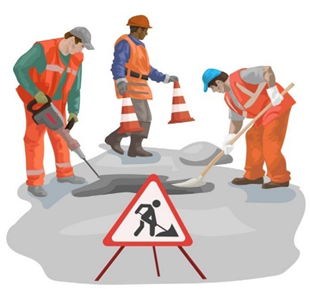 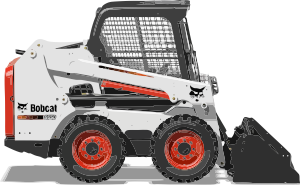 НЕВИННОМЫССК В ЦИФРАХ
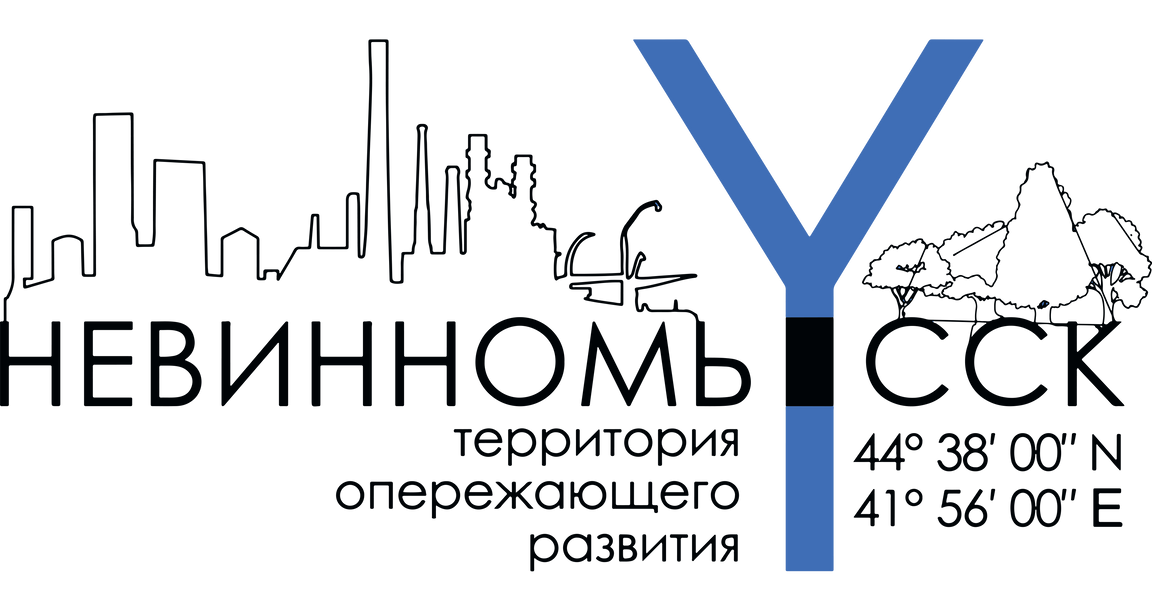 ОБЕСПЕЧЕНИЕ ЖИЛЬЕМ МОЛОДЫХ СЕМЕЙ
41,5 МЛН. РУБ.
краевой бюджет
2,2 МЛН. РУБ.
бюджет города
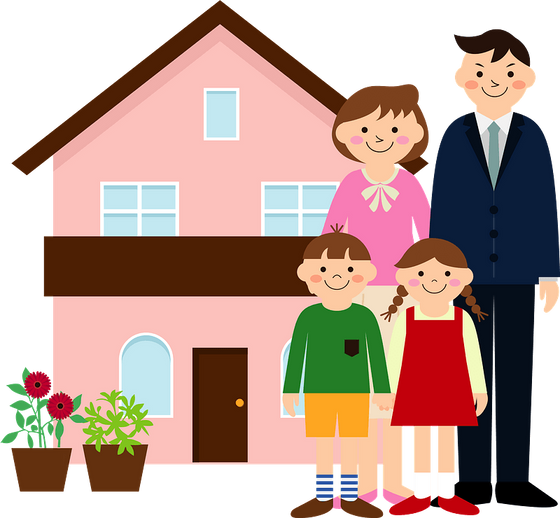 53 СЕМЬИ
ПЛАНИРУЮТ ПРИОБРЕСТИ
ЖИЛЬЕ
ОБЩИЙ ОБЪЕМ СРЕДСТВ: 43,7 МЛН. РУБ.
НЕВИННОМЫССК В ЦИФРАХ
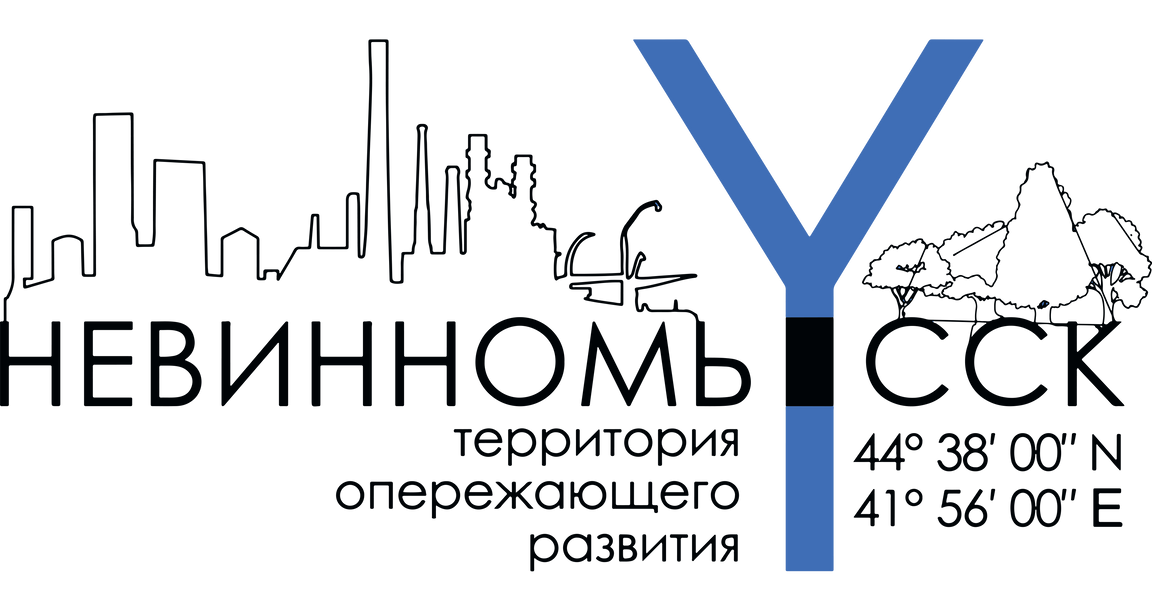 Муниципальный долг города
37
36
36
35
34
27
25
-60
414
МЛН. РУБ
383
425
+30
340
280
280
310
2018
2019
2020
2021
2022
2023
2024
НЕВИННОМЫССК В ЦИФРАХ
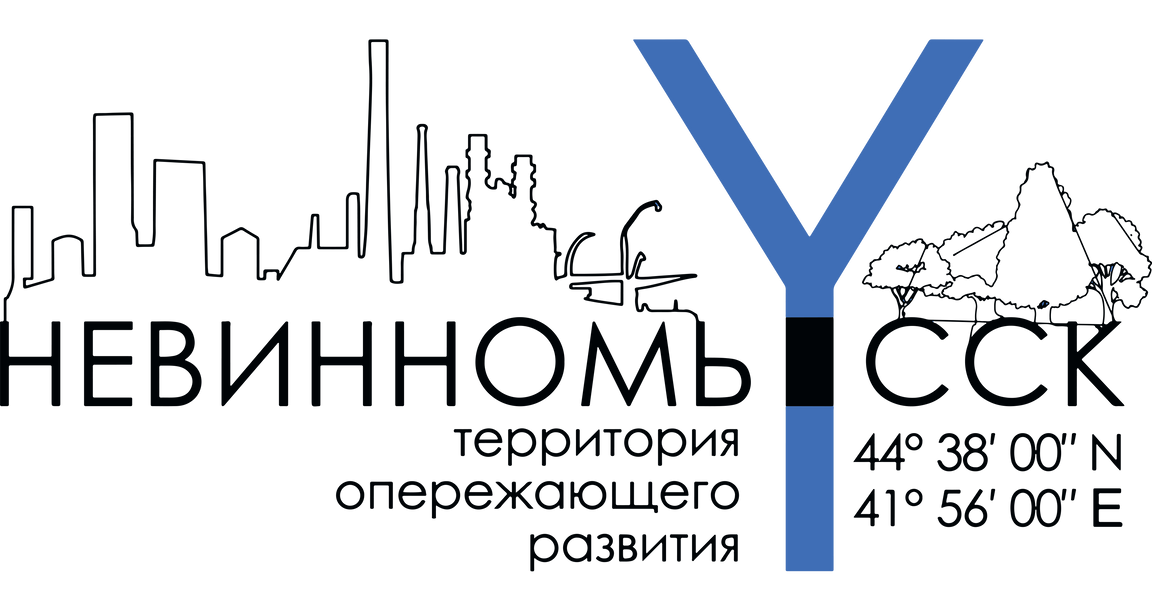 Общий объем софинансирования расходов в 2022 году
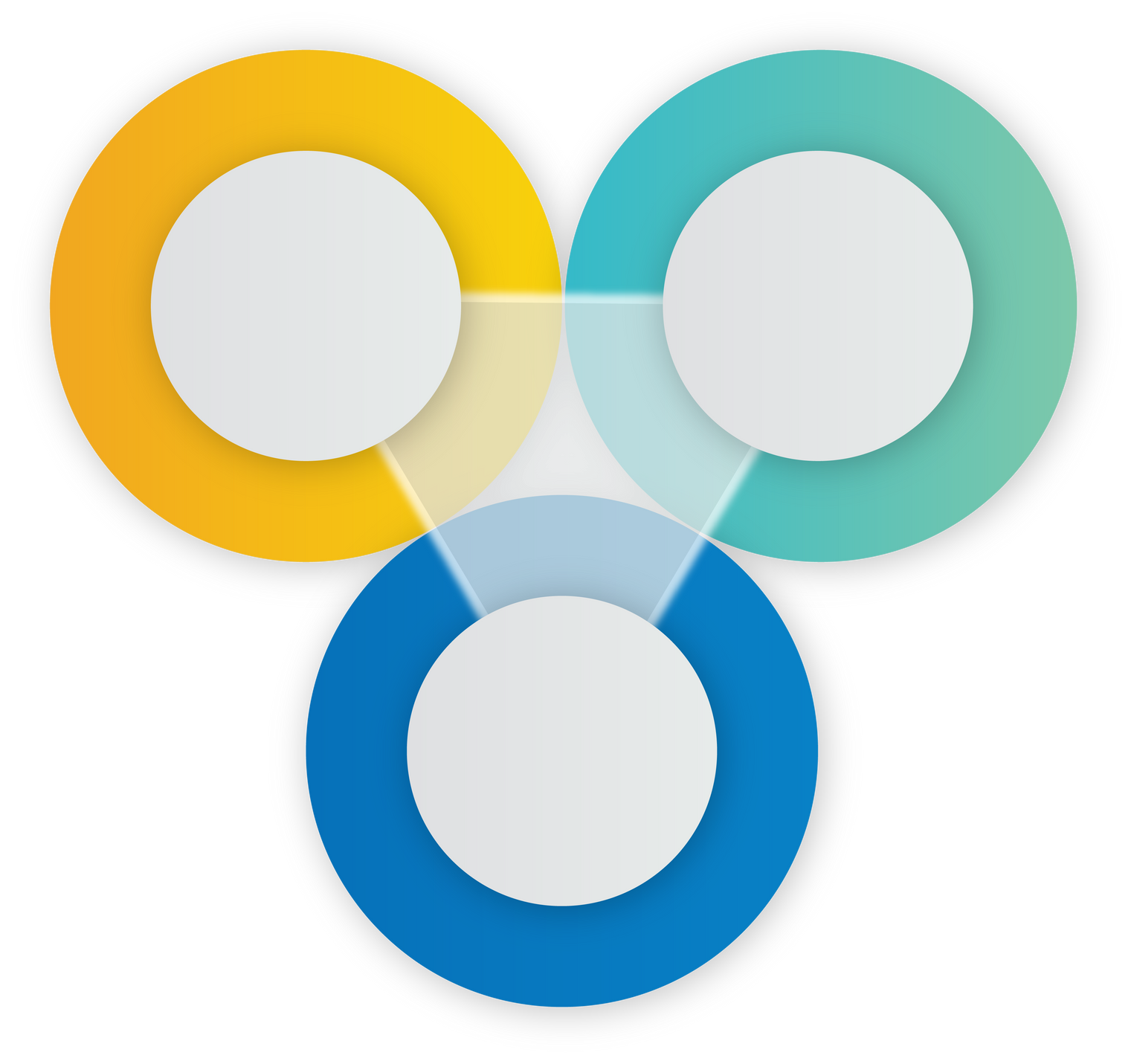 2021 год
2020 год
36
73
МЛН. РУБ.
2022 год
54,5
НЕВИННОМЫССК В ЦИФРАХ
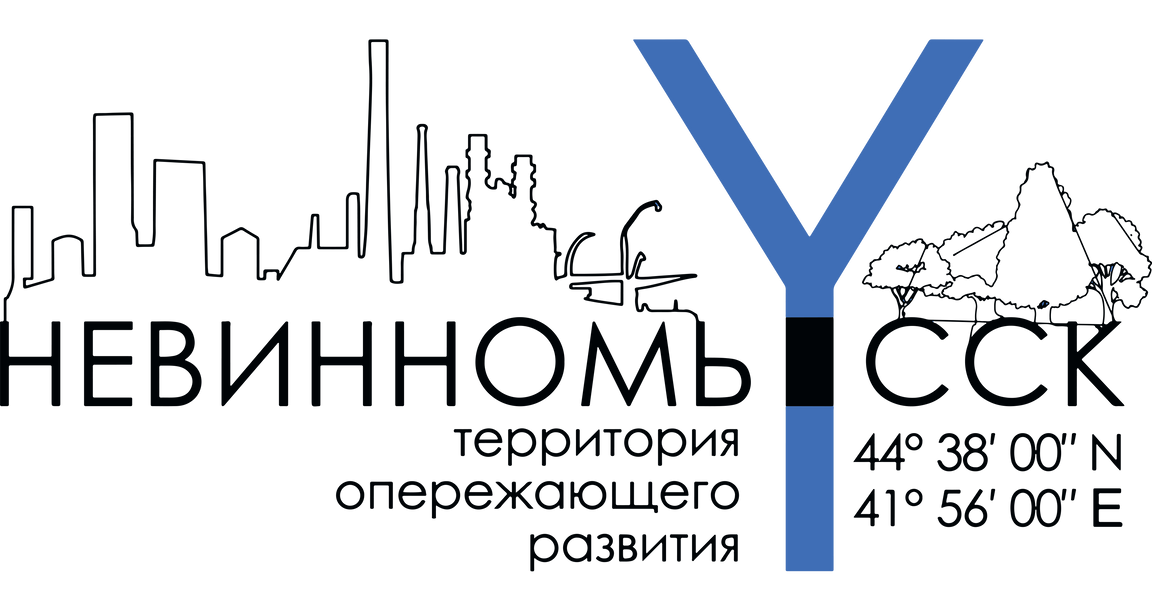 Основные характеристики бюджета города
на 2020 – 2024 годы